Centrul Comunitatii Ortodoxe Romanesti din Seattle
Loredana Gavrilescu
Clement Ifrim
Bogdan Tepordei
Preot Ioan Catana
Andi Gavrilescu
Tudor Toma
Comunitatea Ortodoxa Romaneasca din Seattle
Doua grupuri mari de afinitate: 
Grupul de romani din Microsoft – 1993 
Misiunea Ortodoxa Româna “Sfinţii Trei Ierarhi” – 1994

Puncte de convergenta – in prezent si in viitor
Participarea la slujbele de duminica, la Paste si la Craciun
Servicii religioase: nunti, botezuri, sfintirea casei
Petreceri: picnicuri la proprietate, balul toamnei, seara de revelion
Actiuni de caritate cu Microsoft matching pt. donatii
Primirea de vizitatori, servicii consulare, organizarea votarii
Evenimente culturale, scoala de duminica
Petreceri private organizate la centrul comunitatii
Participarea in Consiliul Bisericii si la organizarea de activitati in comunitate
Mobilizarea pentru constructia Centrului Comunitatii Ortodoxe Romanesti
Paste 2007
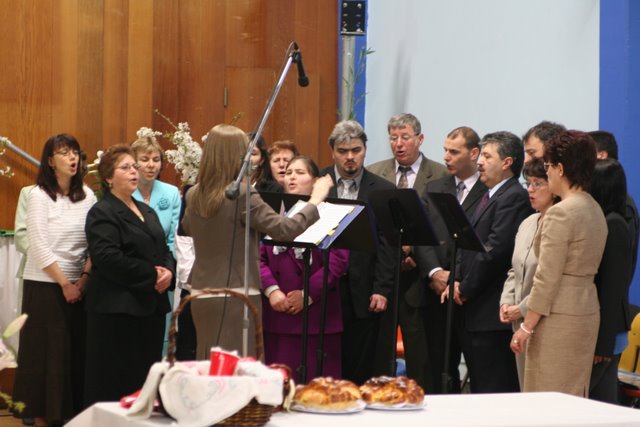 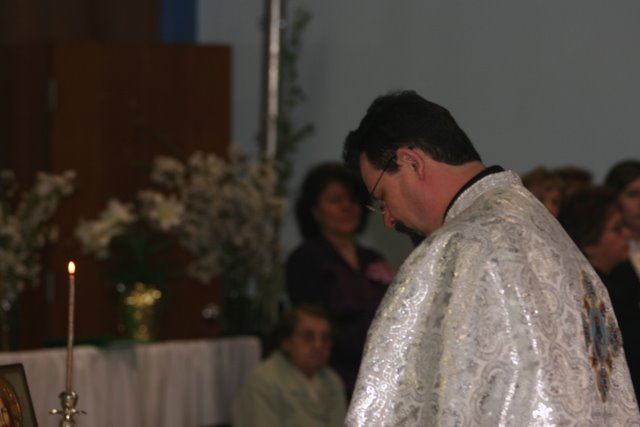 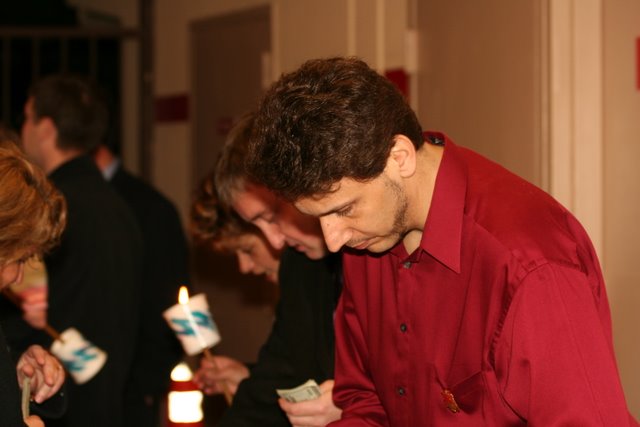 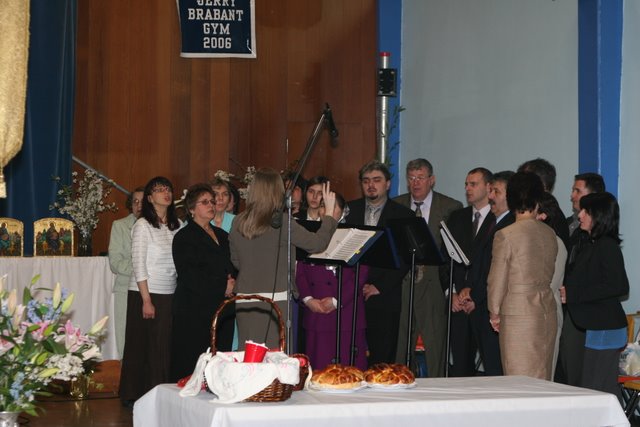 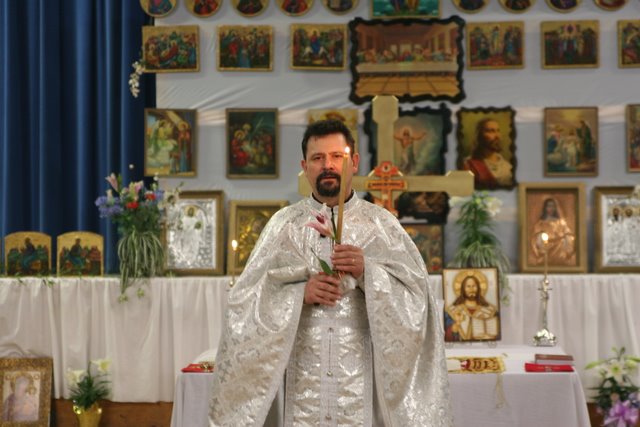 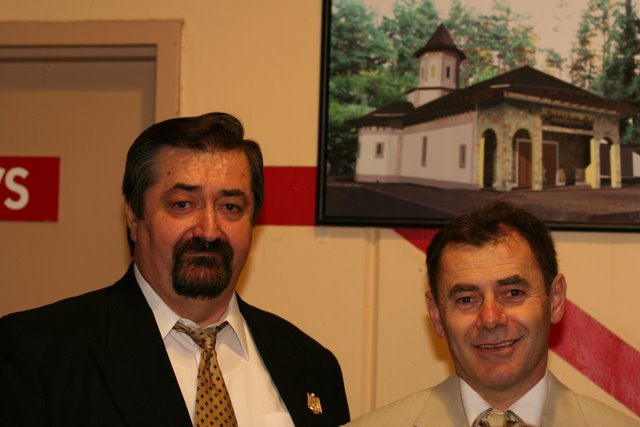 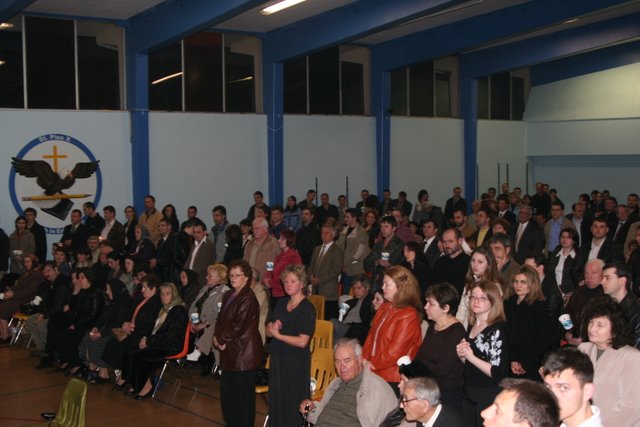 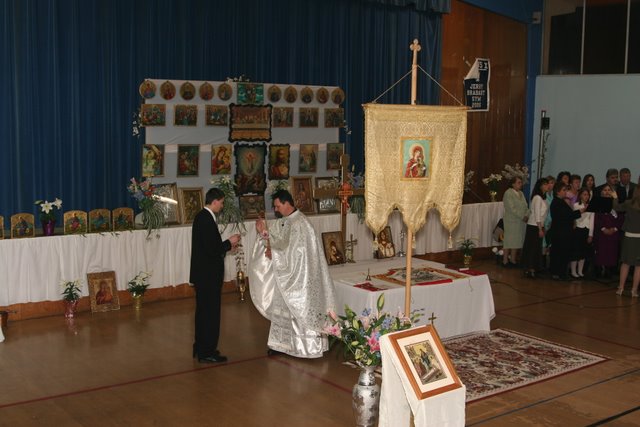 Picnic Iunie 2007
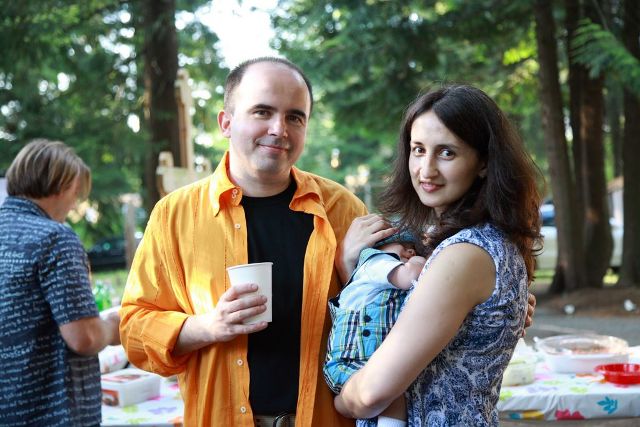 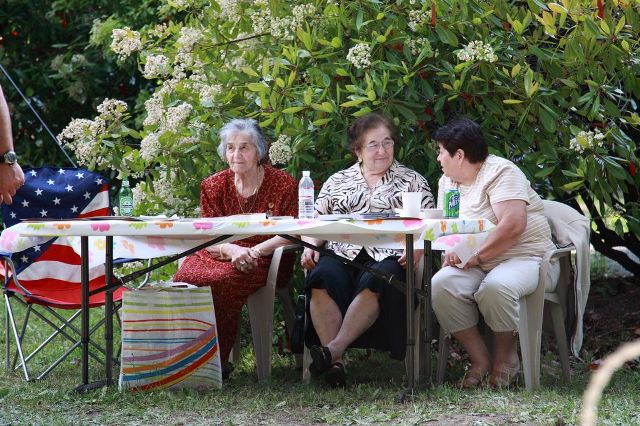 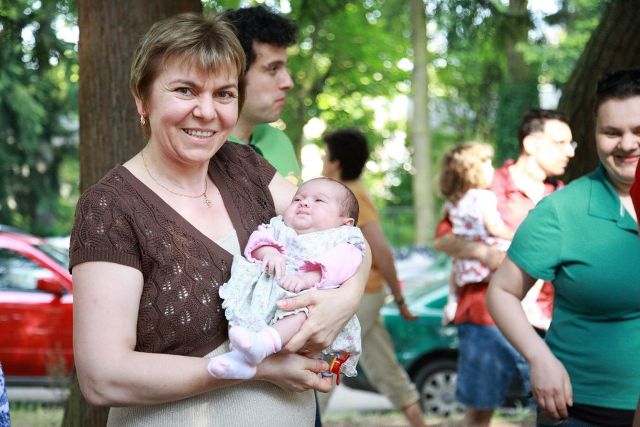 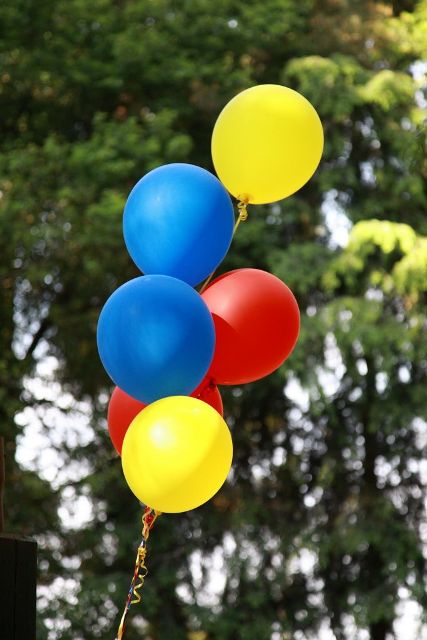 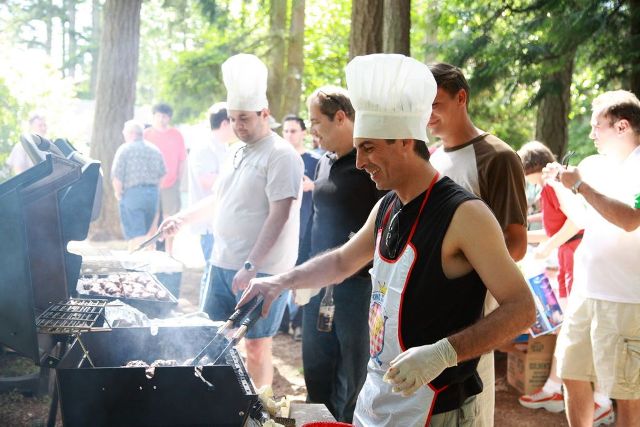 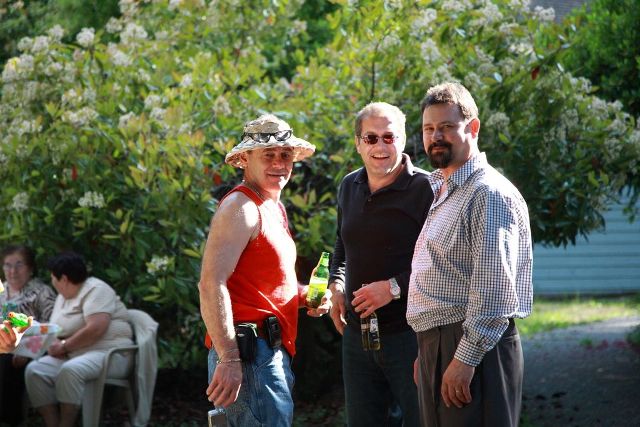 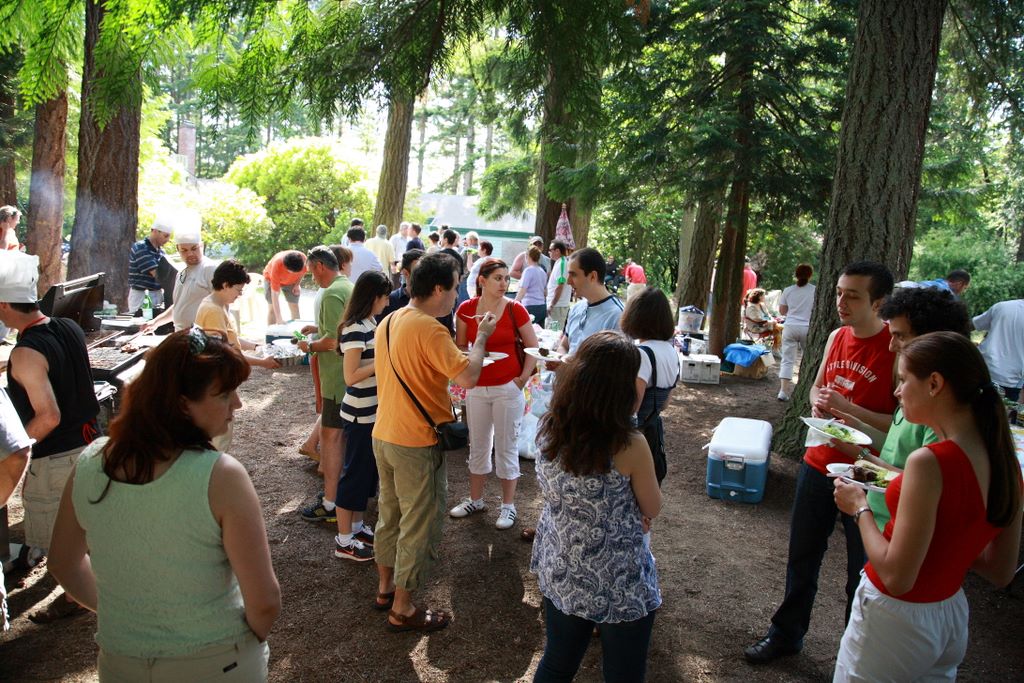 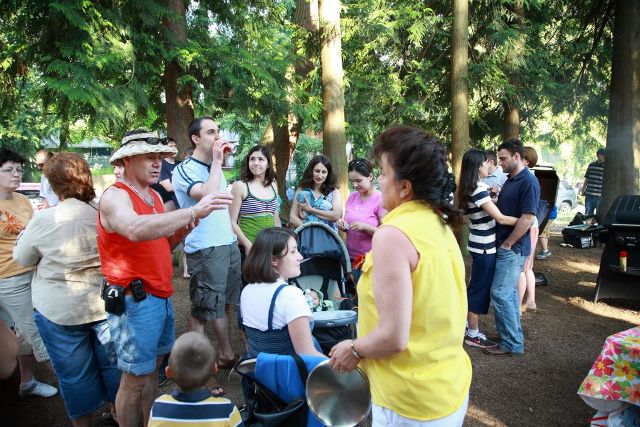 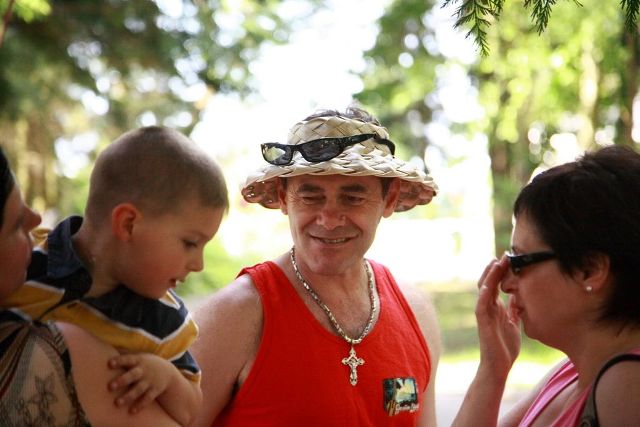 Picnic Iunie 2007
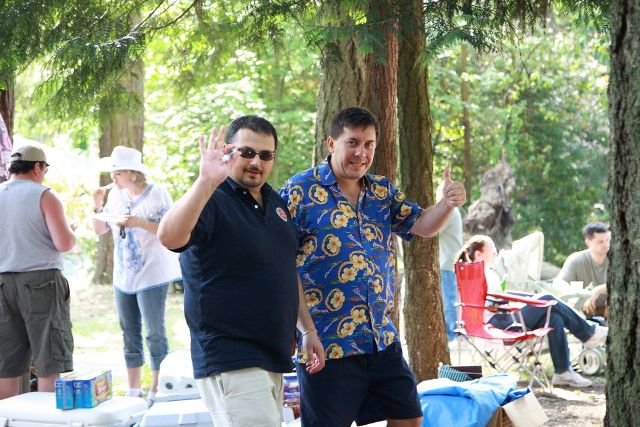 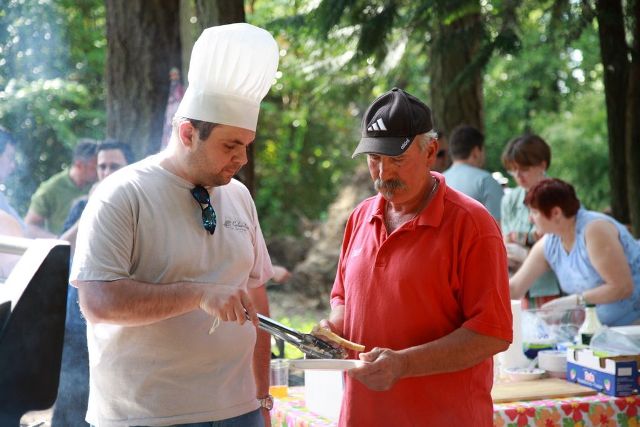 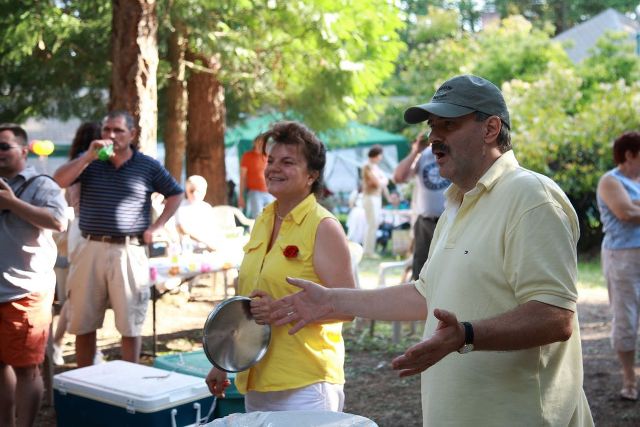 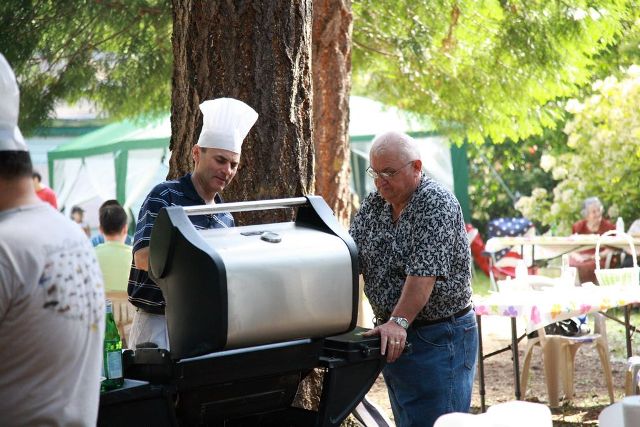 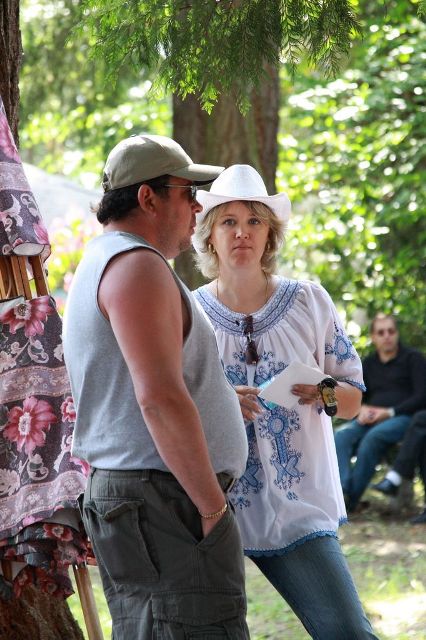 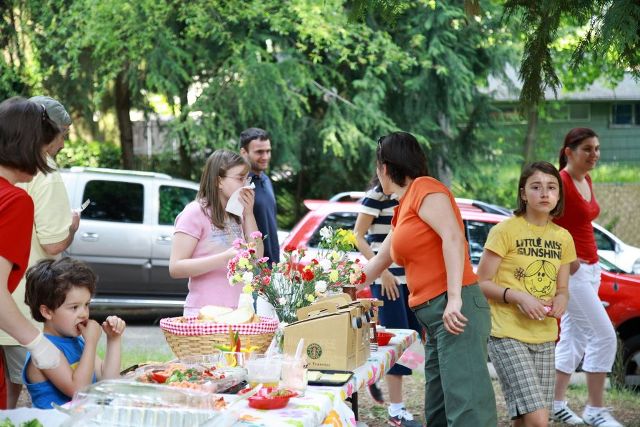 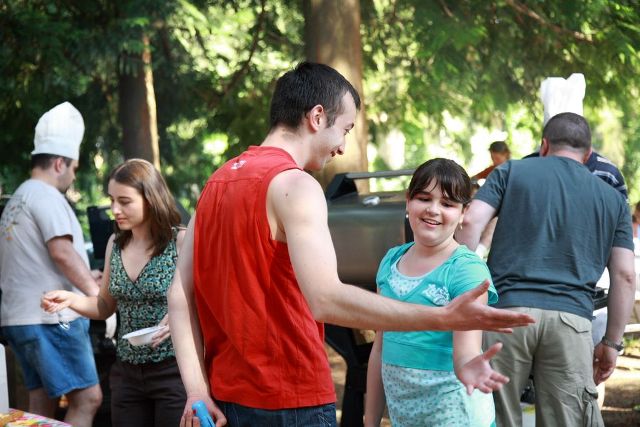 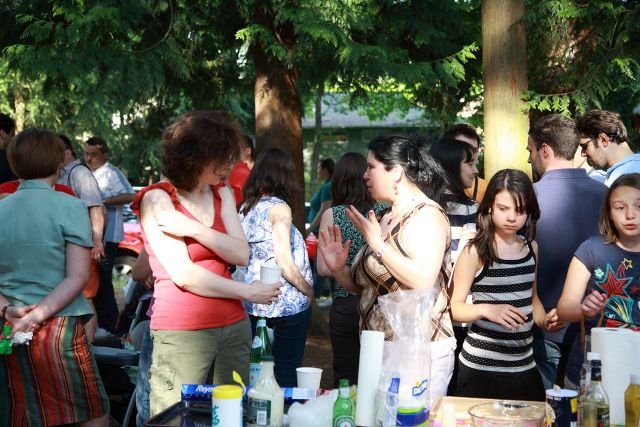 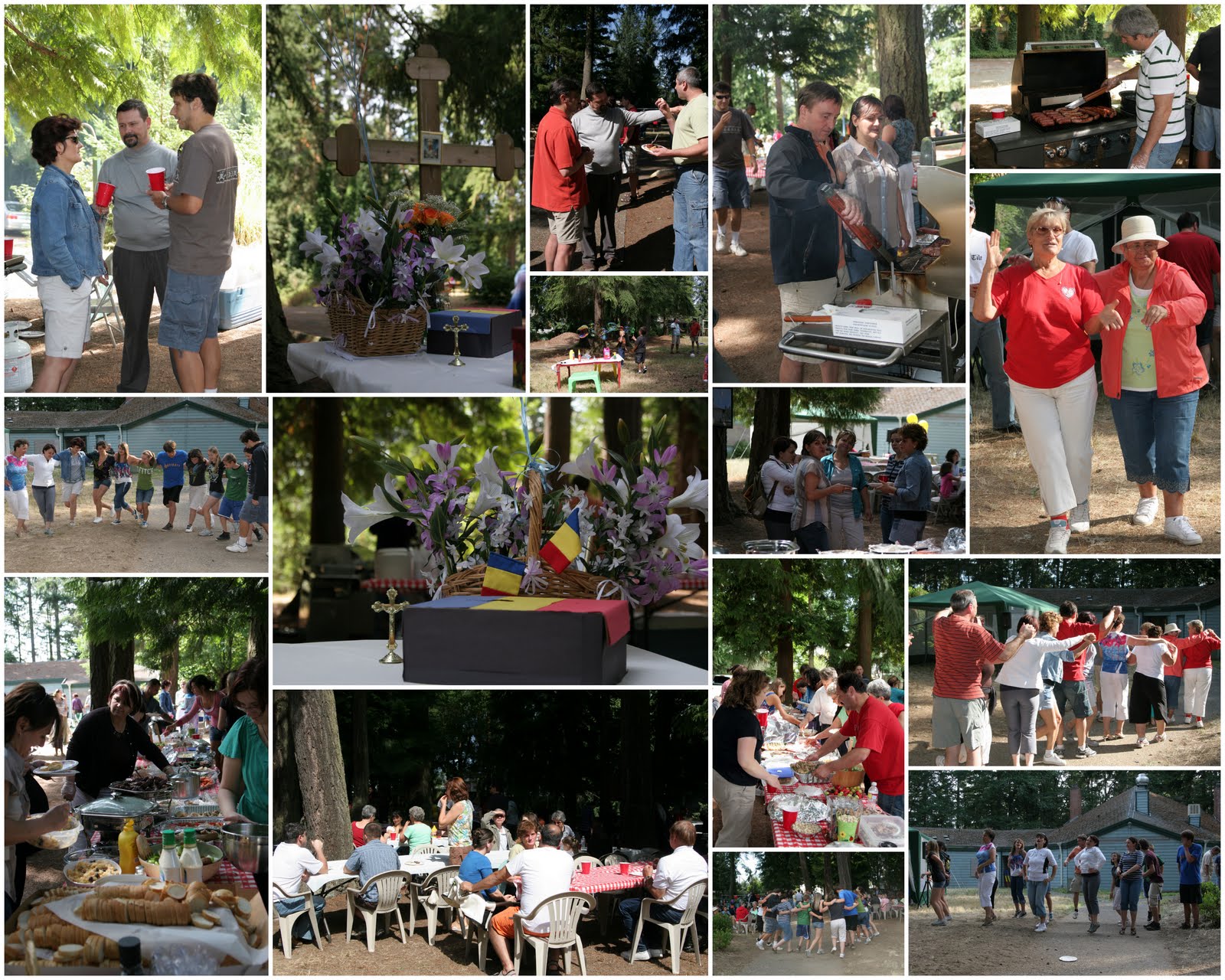 Picnic August 2009
Tabara Ortodoxa Romaneasca 2008
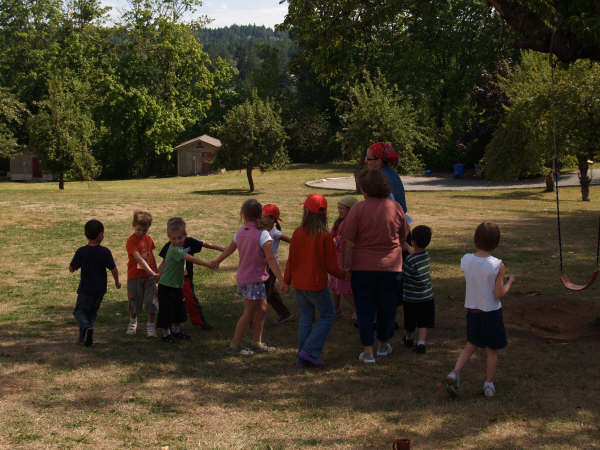 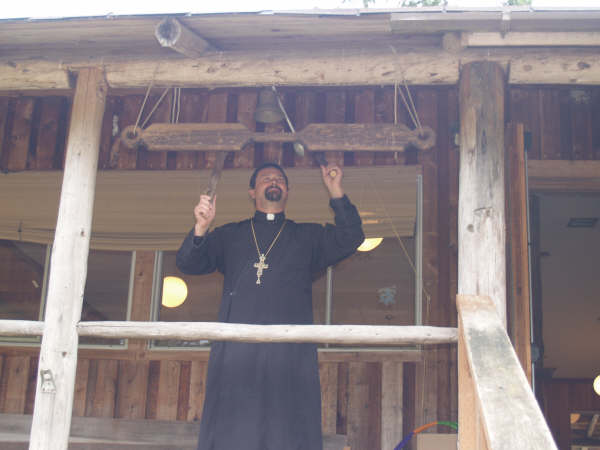 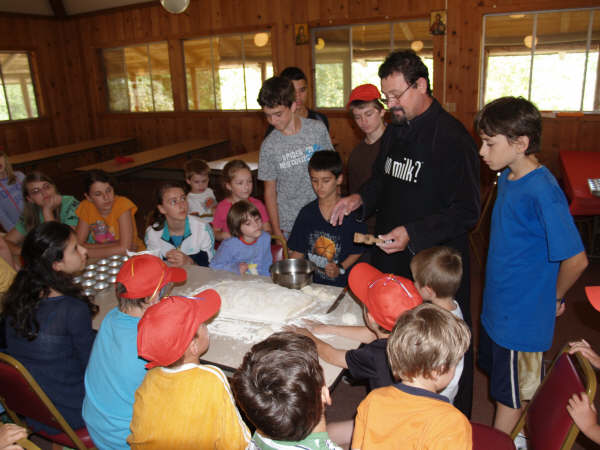 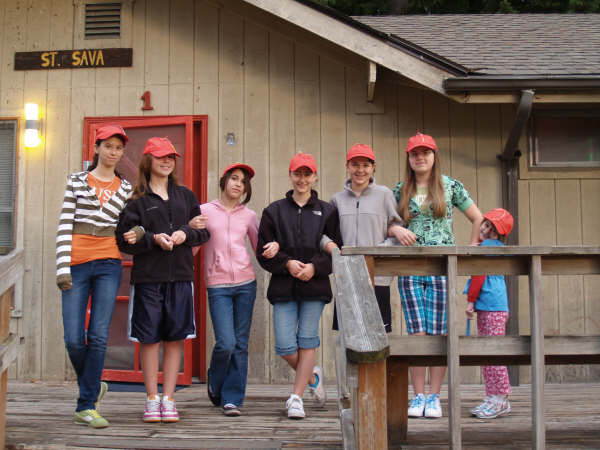 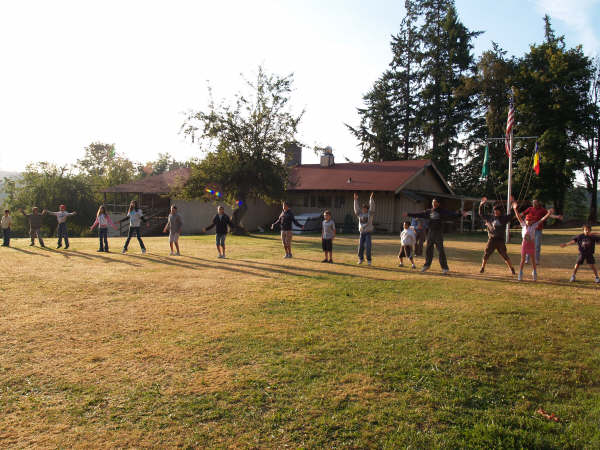 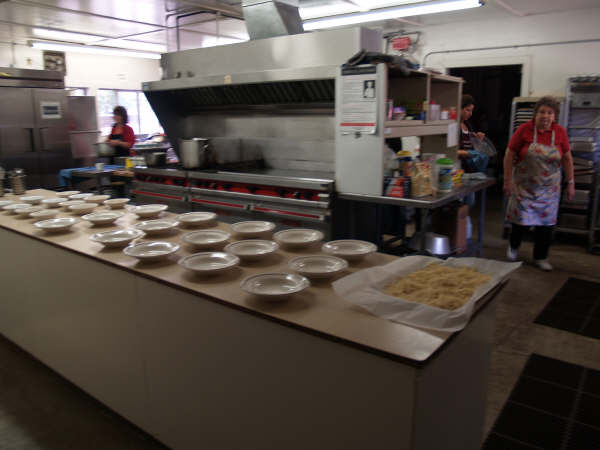 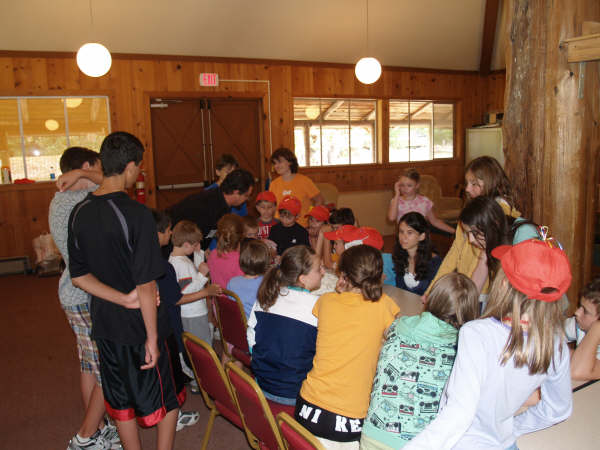 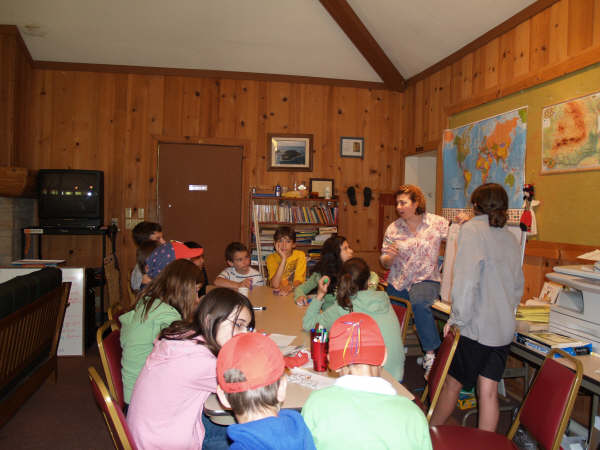 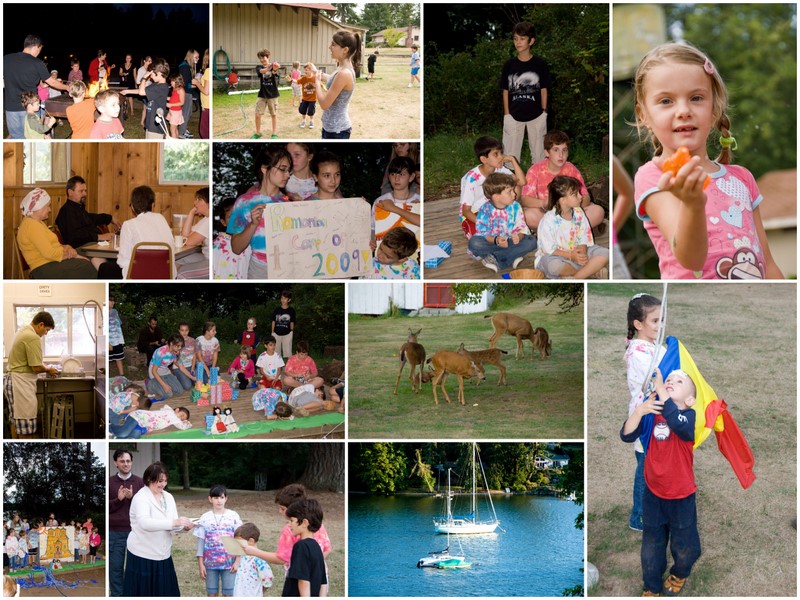 Tabara Ortodoxa Românească 2009
Credit poze:  Daniel Pravat
Campanie 2006
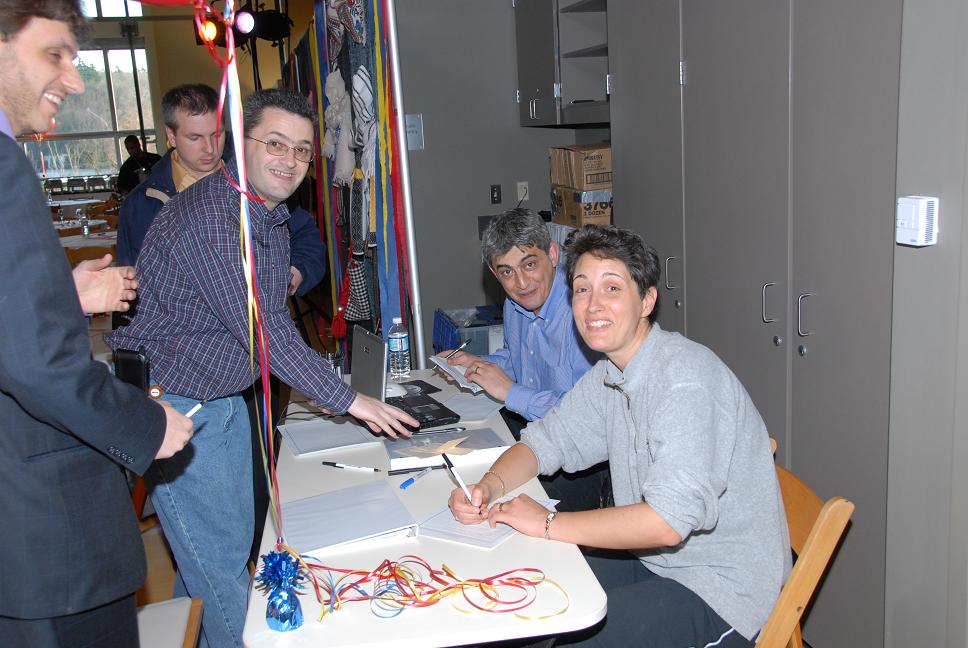 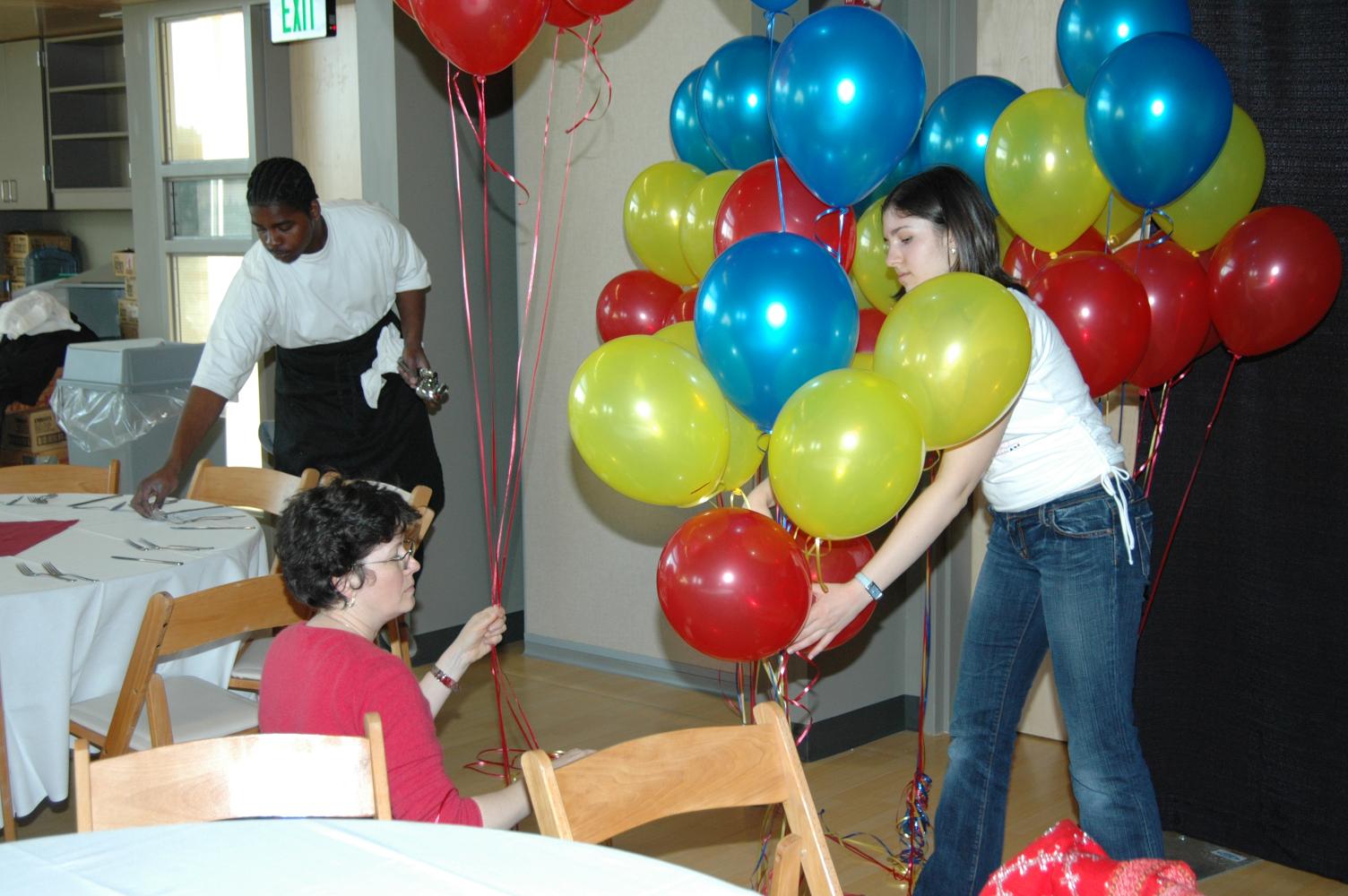 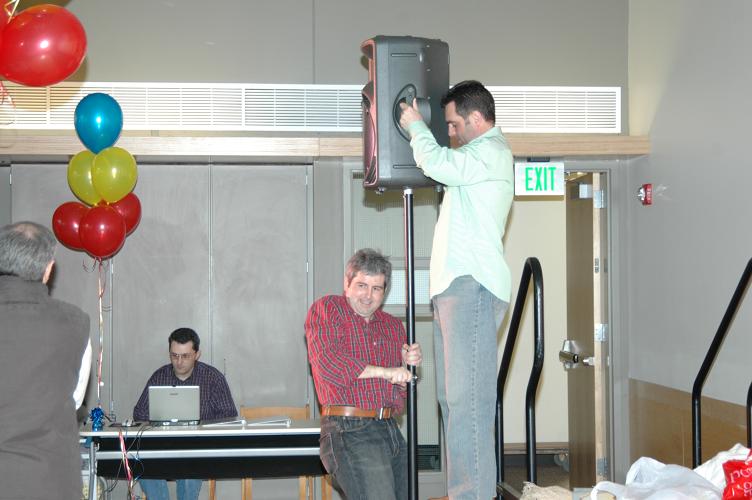 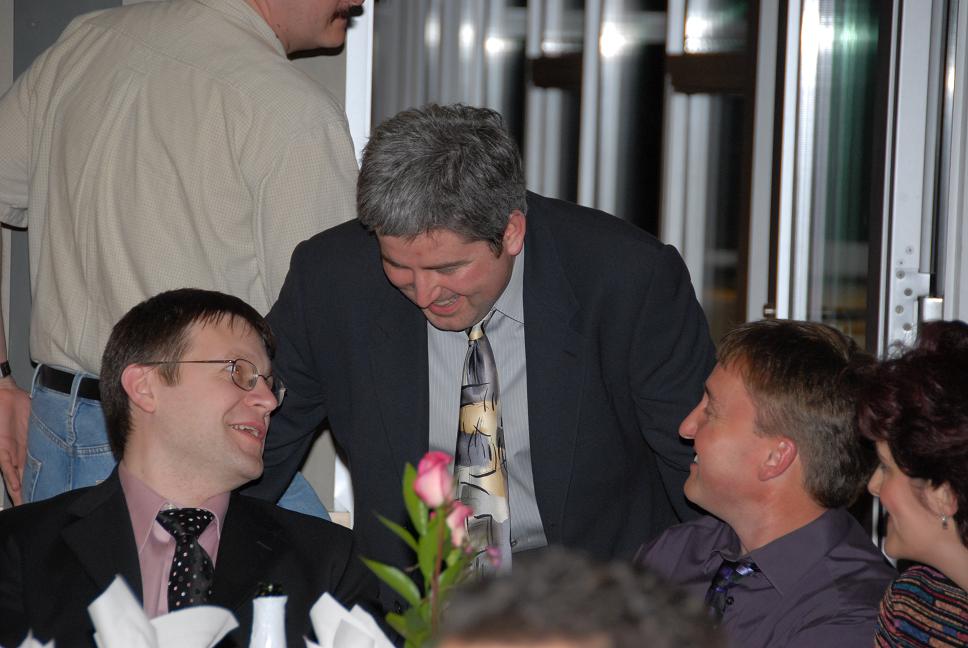 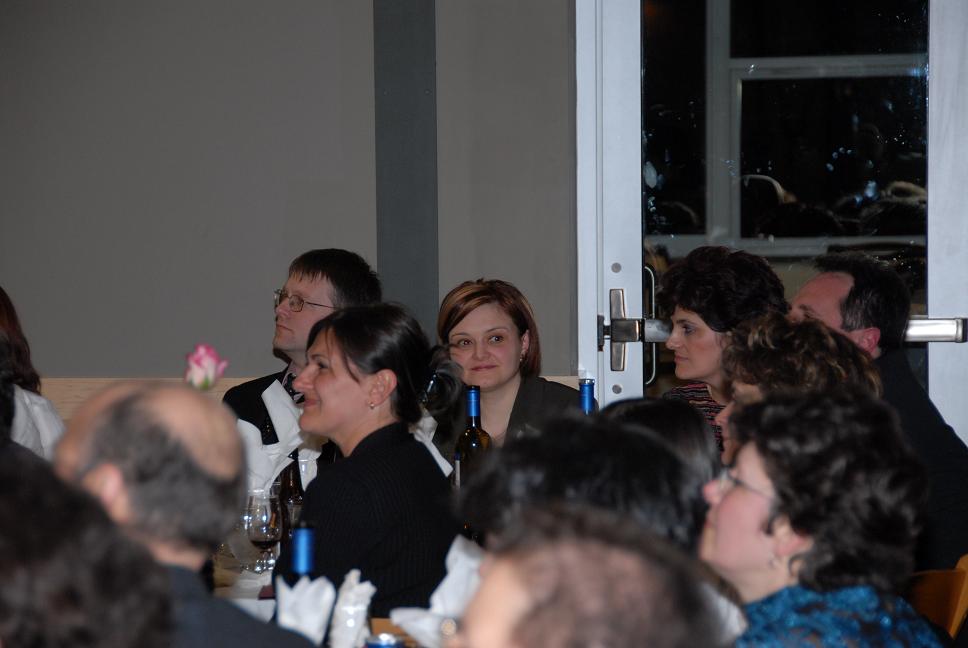 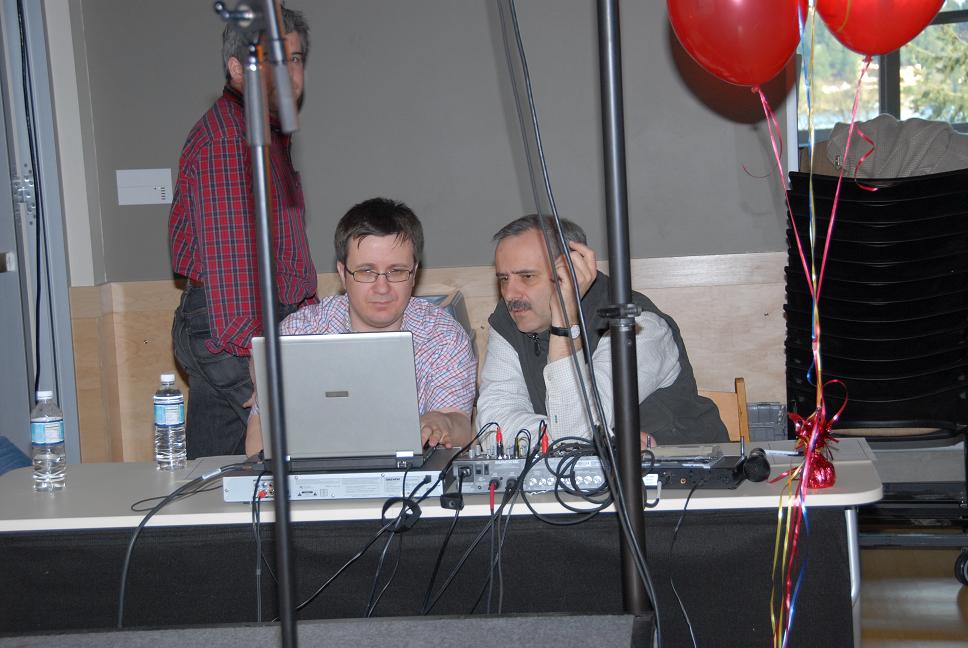 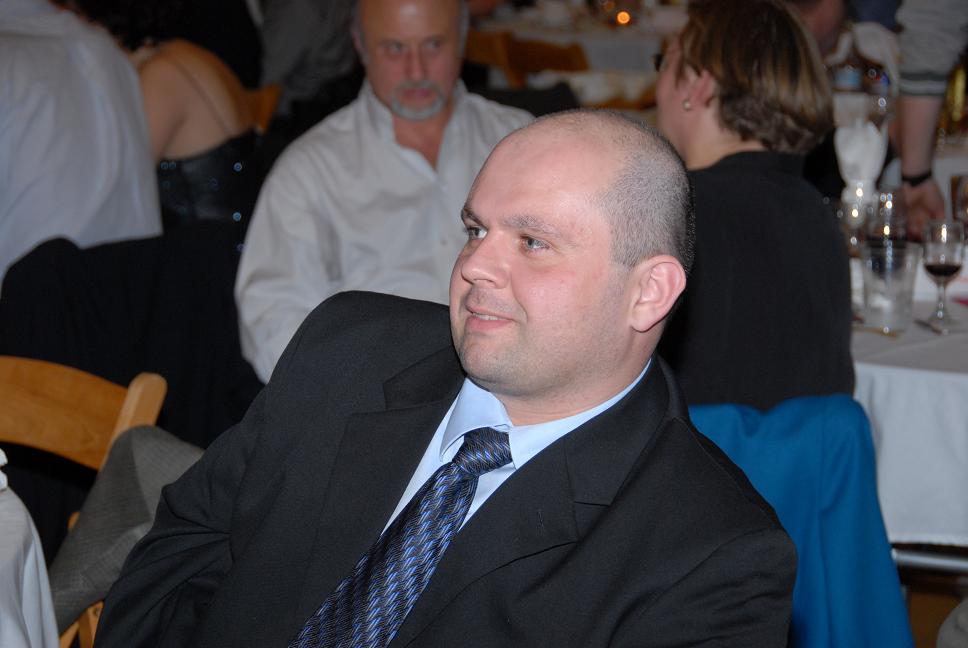 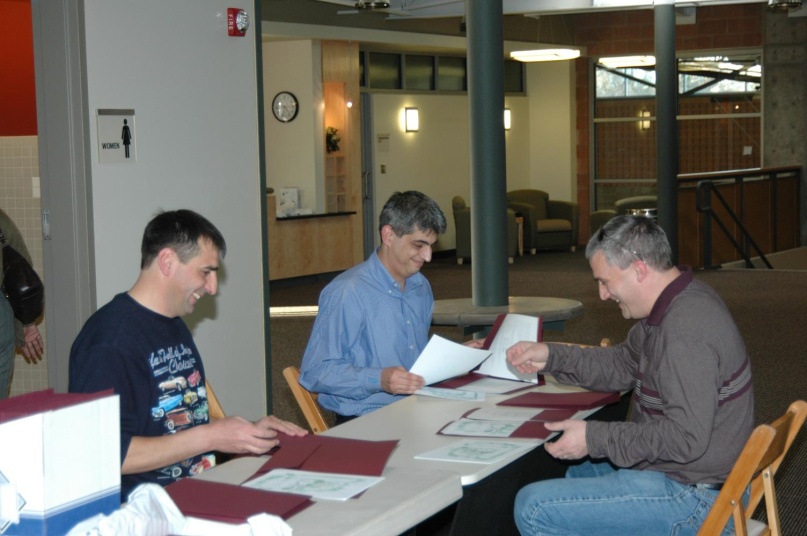 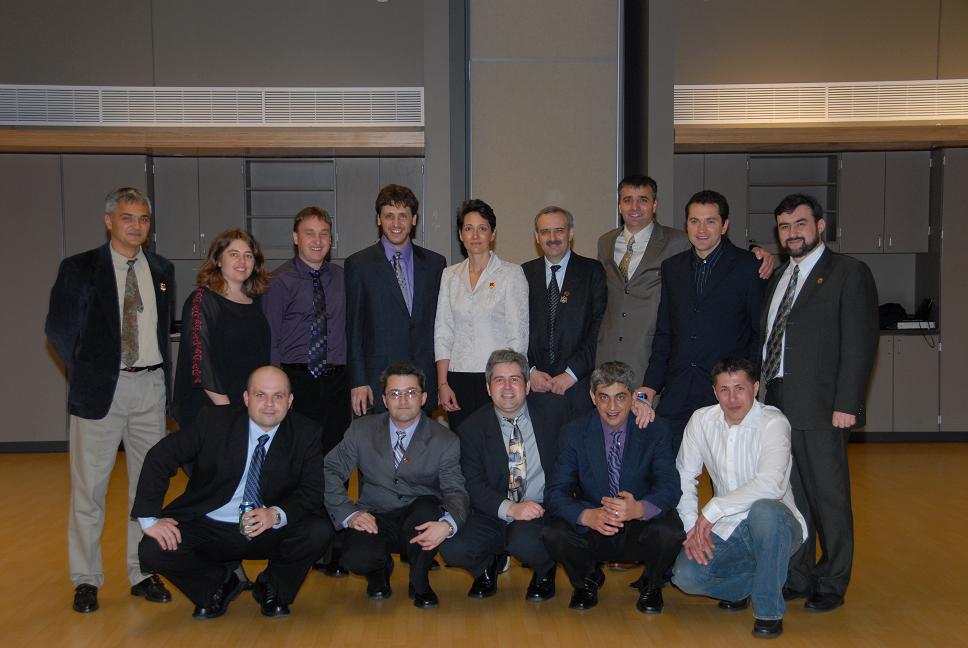 Serbare Craciun 2004
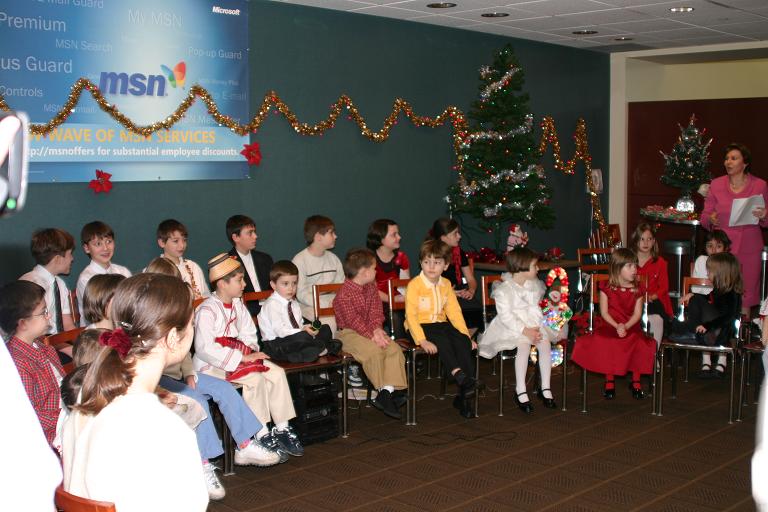 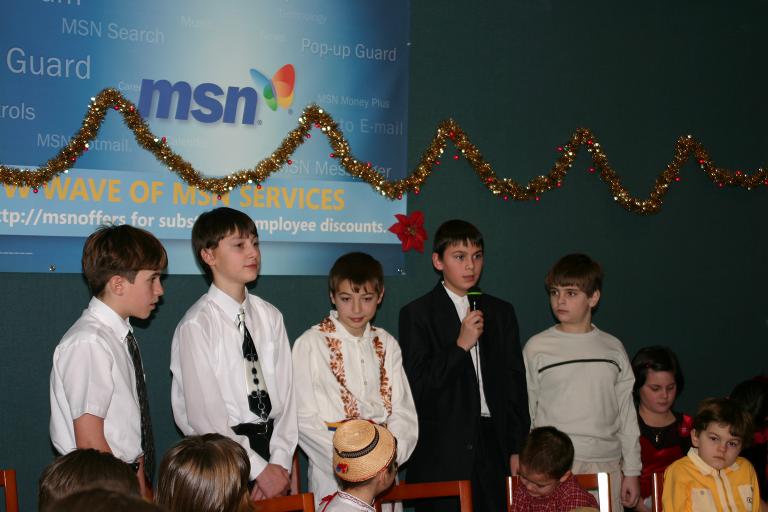 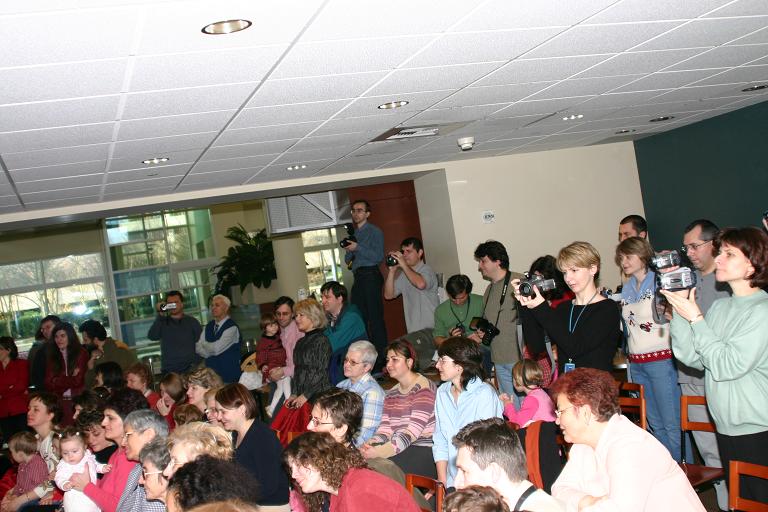 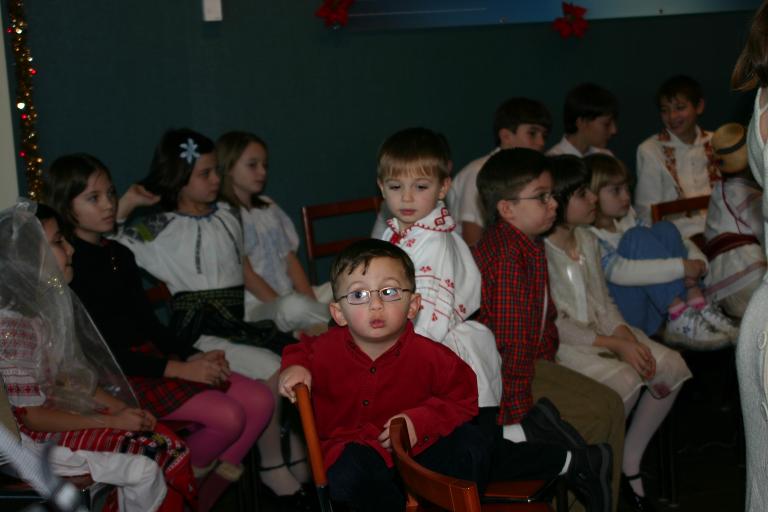 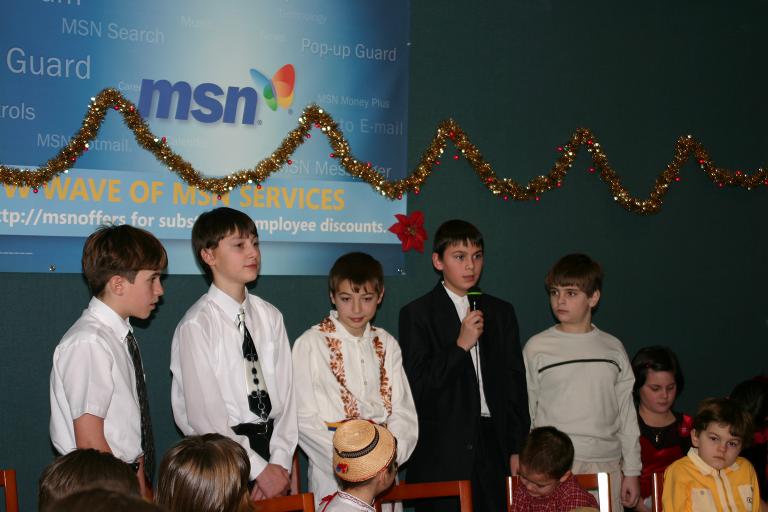 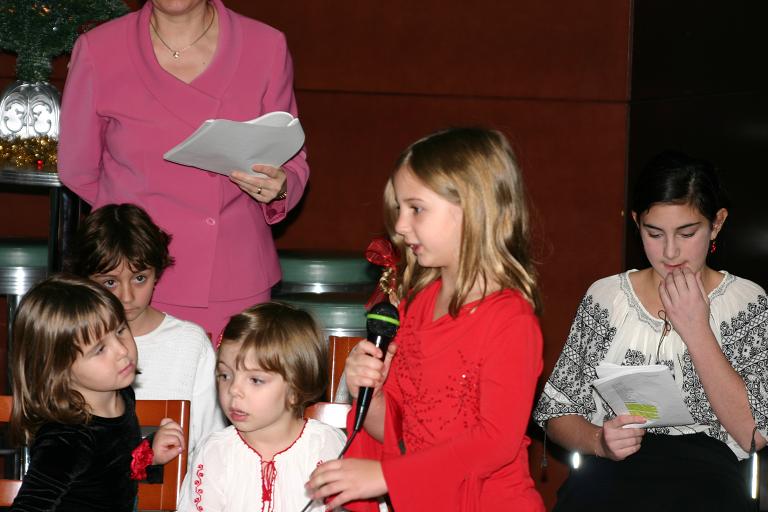 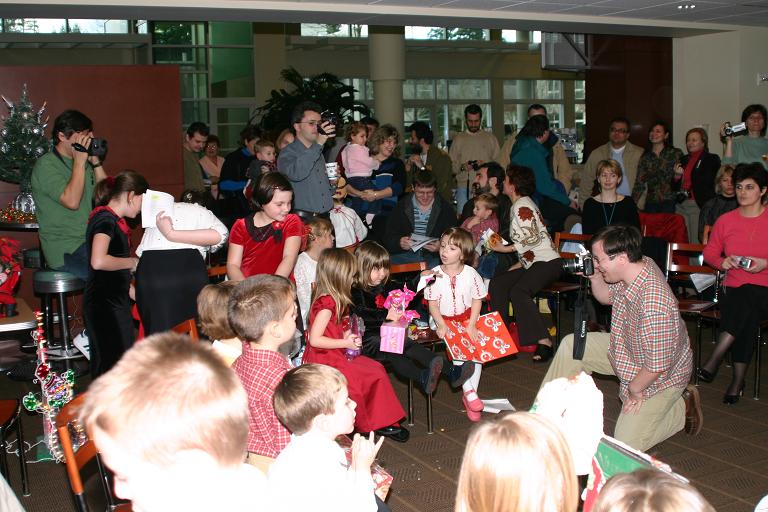 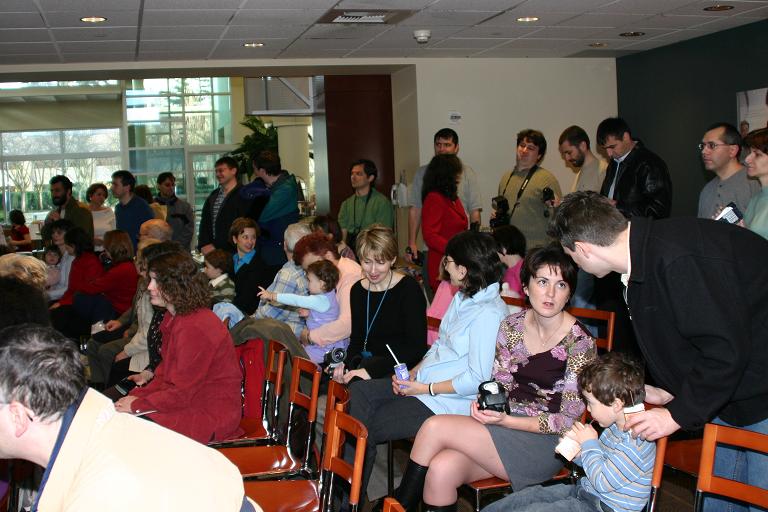 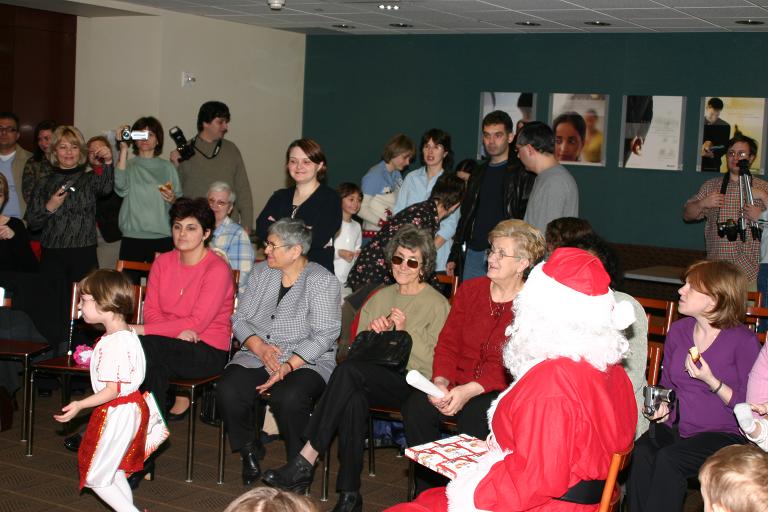 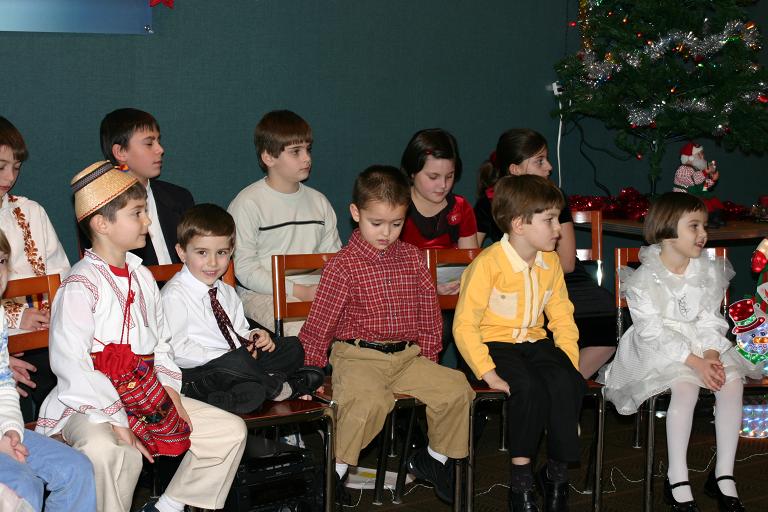 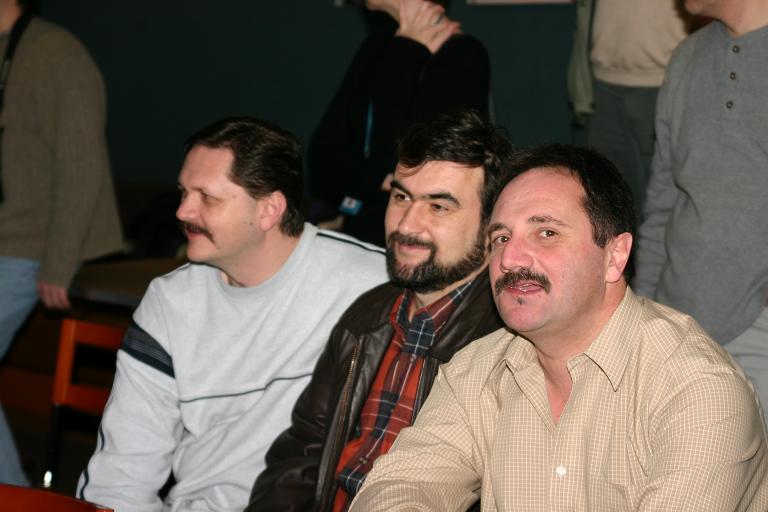 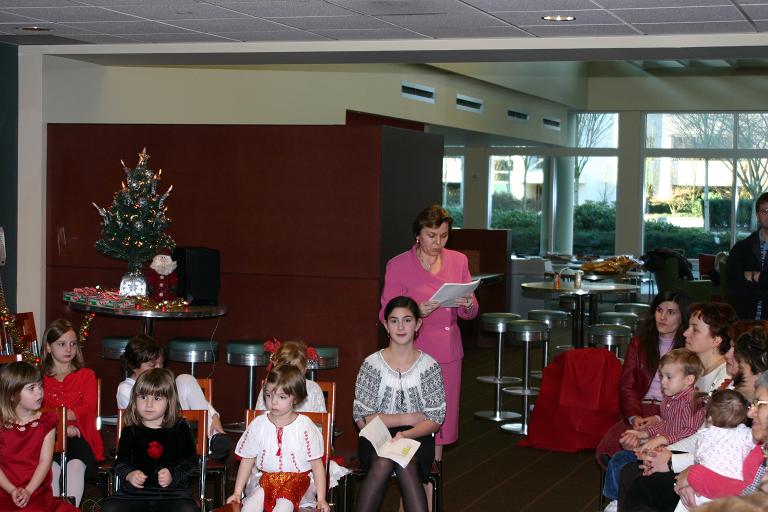 Serbare Craciun 2004 (cont.)
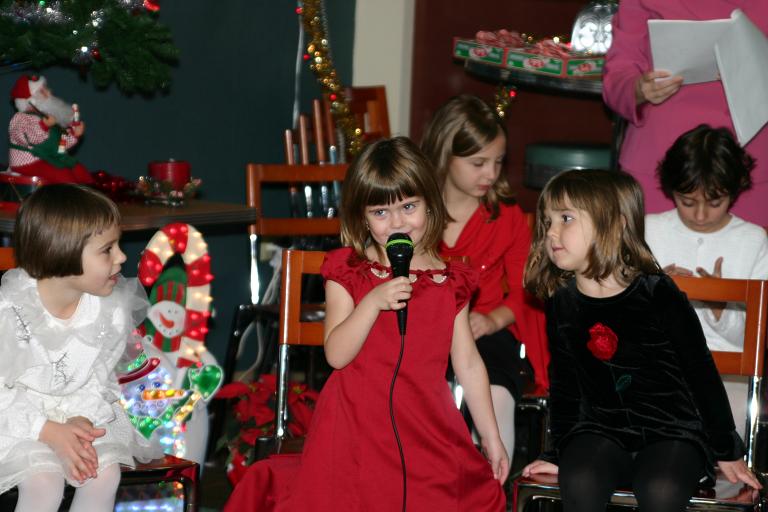 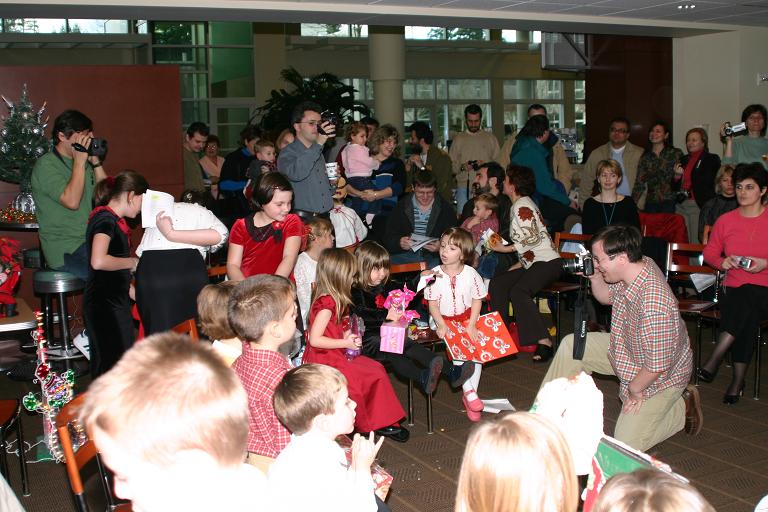 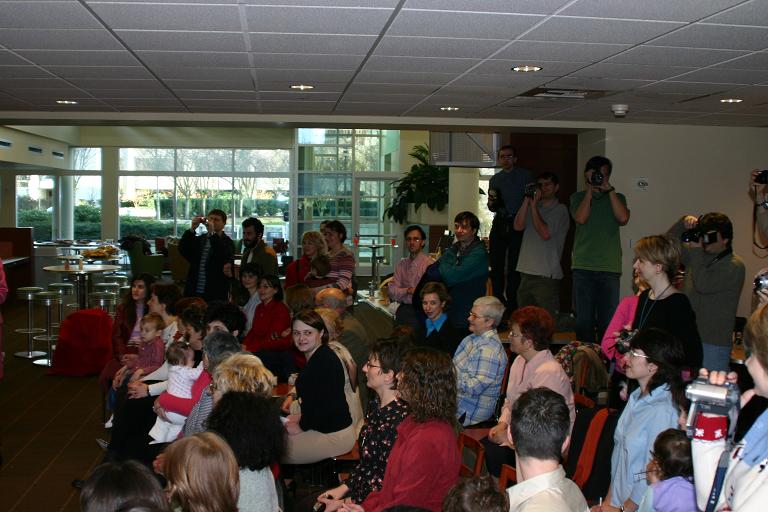 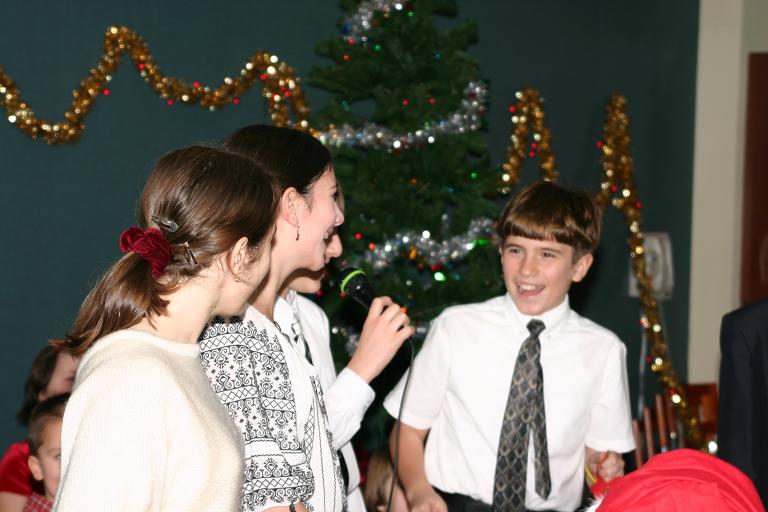 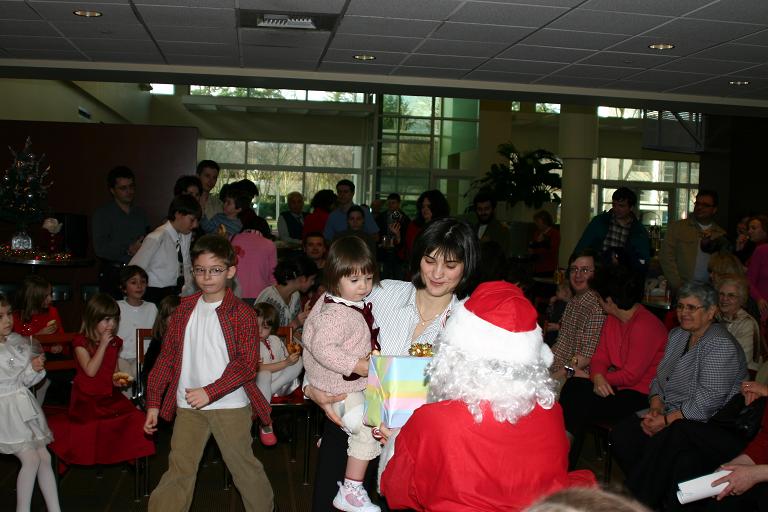 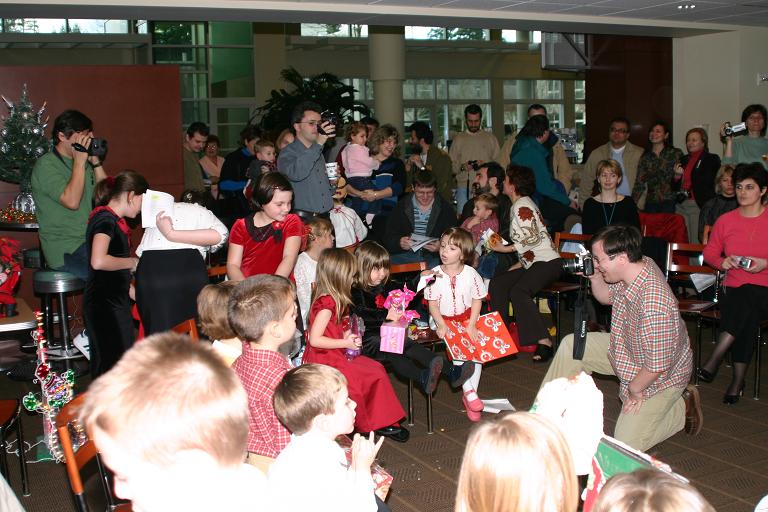 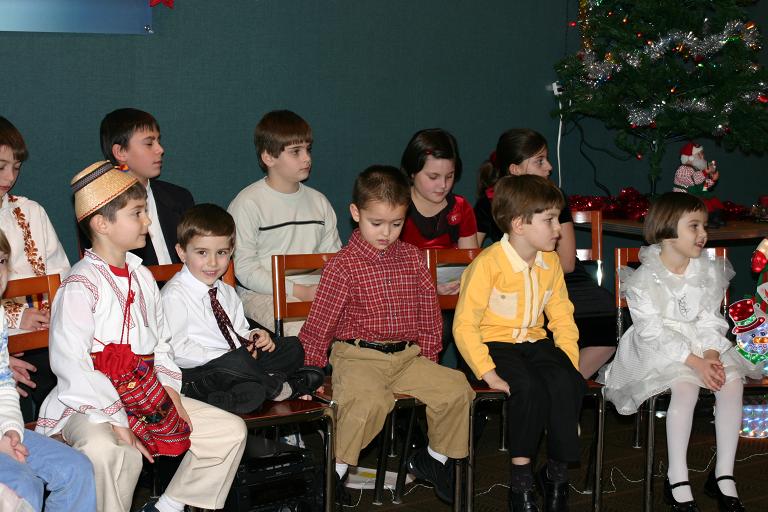 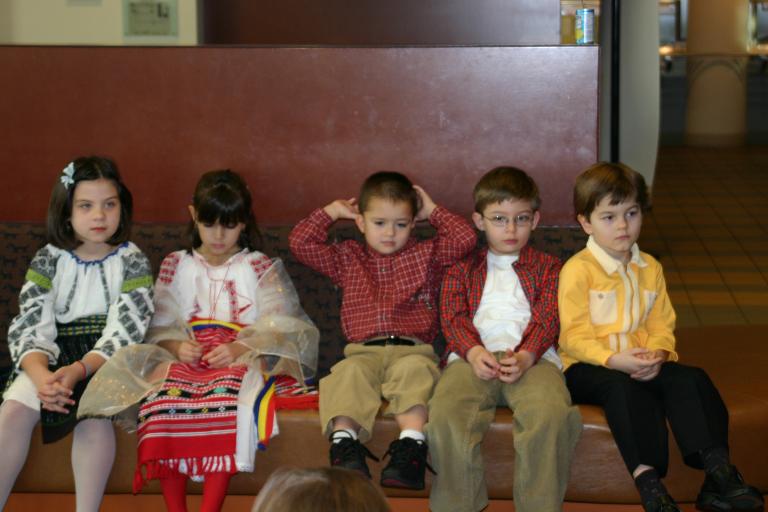 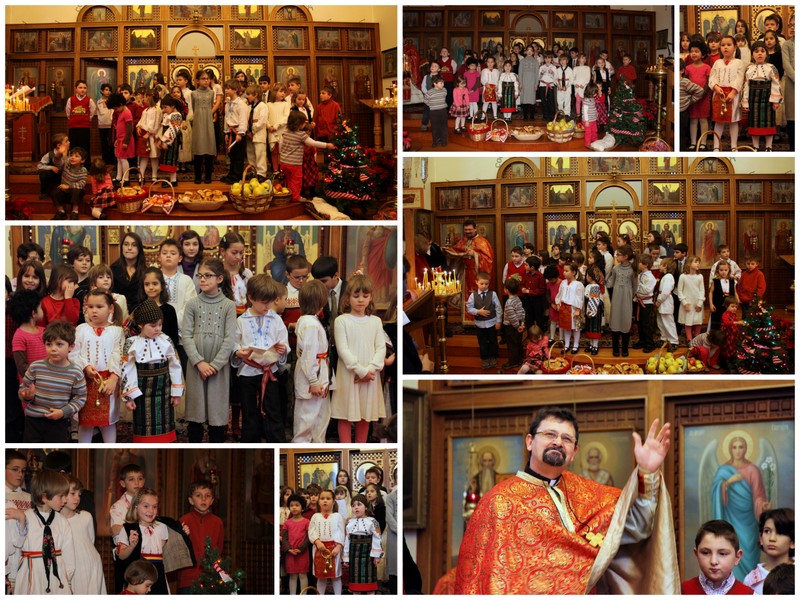 Serbarea de Crăciun 2009
Proiectul de Constructie
Scurt istoric
Datele proiectului
Planurile de constructie
Procesul de constructie
Planul de lucru
Scurt Istoric
2004	Cumpararea terenului din Mountlake Terrace
2005 	Alegerea bisericilor model din Romania
2006	Prima campanie de strângere de fonduri
		Sfintirea pietrei de temelie a bisericii
2007	Finalizarea arhitecturii de catre arhitectii Ovidiu Marcu si Adam Clark
2008	Finalizarea site planului conform cerintelor la City of Mountlake Terrace
2009	Depunerea aplicatiei pentru Conditional Use Permit
		Aprobarea Conditional Use Permit (7/29)
		Semnarea contractului cu firma 2812 Architecture – Adam Clark
		Semnarea contractelor de civil engineering, structura si geodezie 
2010	Depunerea planurilor pentru permisului de constructie (3/9)
		Începerea constructiei (6/15)
2012	Inaugurarea Bisericii si a Centrului Cultural Românesc
Biserici model din Romania
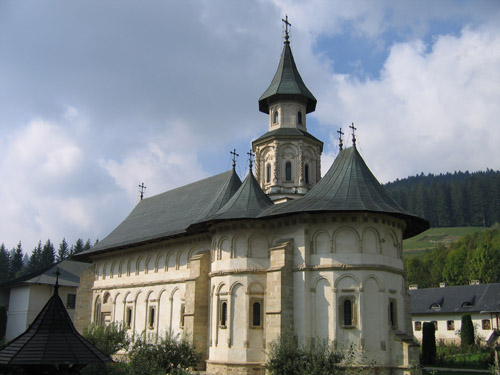 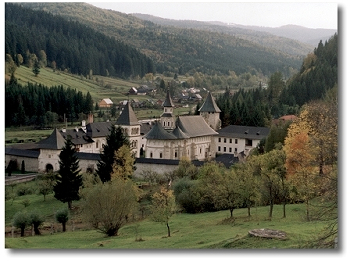 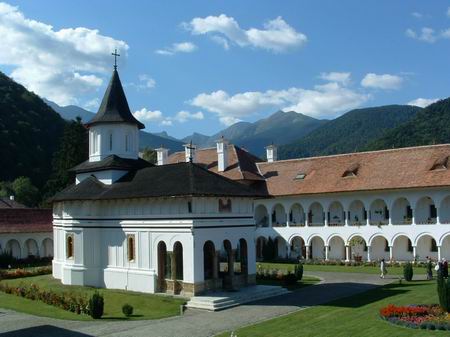 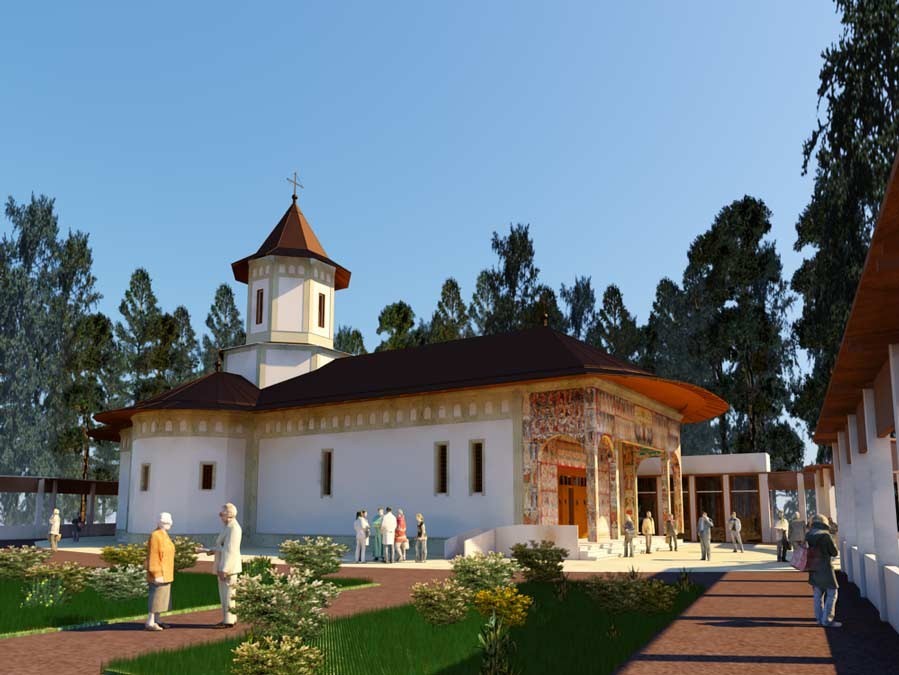 Cerintele Proiectului de Constructie
Biserica
Structura: altar, pridvor, pronaos, naos, altar, 2 camere anexe, balcon cor
Suprafata: 4,169 sqft (40’ x 110’)
Suprafata naos: 2,417 sqft
Capacitate maxima: 390 de persoane 
intre 100 si 150 de persoane vin la slujba de duminica
cca 700 de persoane vin la slujba de Paste
Centrul Cultural
Structura: sala de festivitati, bucatarie, birouri, foaier, 2 sali de clasa
Suprafata nivelul 1 + 2:  8,235 sqft + 5,057 sqft
Capacitate maxima sala de festivitati: 264 de locuri
Site
Structura: parcare, terasa biserica, alee de inconjurare, landscape
Capacitate maxima: 102 locuri de parcare
Echipa Proiectului de Constructie
Specialiști
Adam Clark, Gary Parkinson Architects – project architect
Ovidiu Marcu – design architect
Joseph Smeby, Omega Engineering – civil engineering
Dan Kosnik, Kosnik Engineering – structural
Khaled M. Shawish, Nelson Geotechnical Associates – geodesic 
Chris Rensch, Rensch Engineering – mechanical 
Brian E. Lawler , Lawler, Burroughs & Baker, P.C – legal counsel

Comitetului de constructie
Ioan Catana
Gigi Avram
Ionică Crețu
Val Dominte
Dan Druță
Mihai Frântu
Andi Gavrilescu
Gabriel Hera
Clement Ifrim
Brian Muresan
Nic Muresan
Emil Olt
Daniel Pravat
Carmen Rautu
Ionut Smântână
Tudor Toma
Site Plan
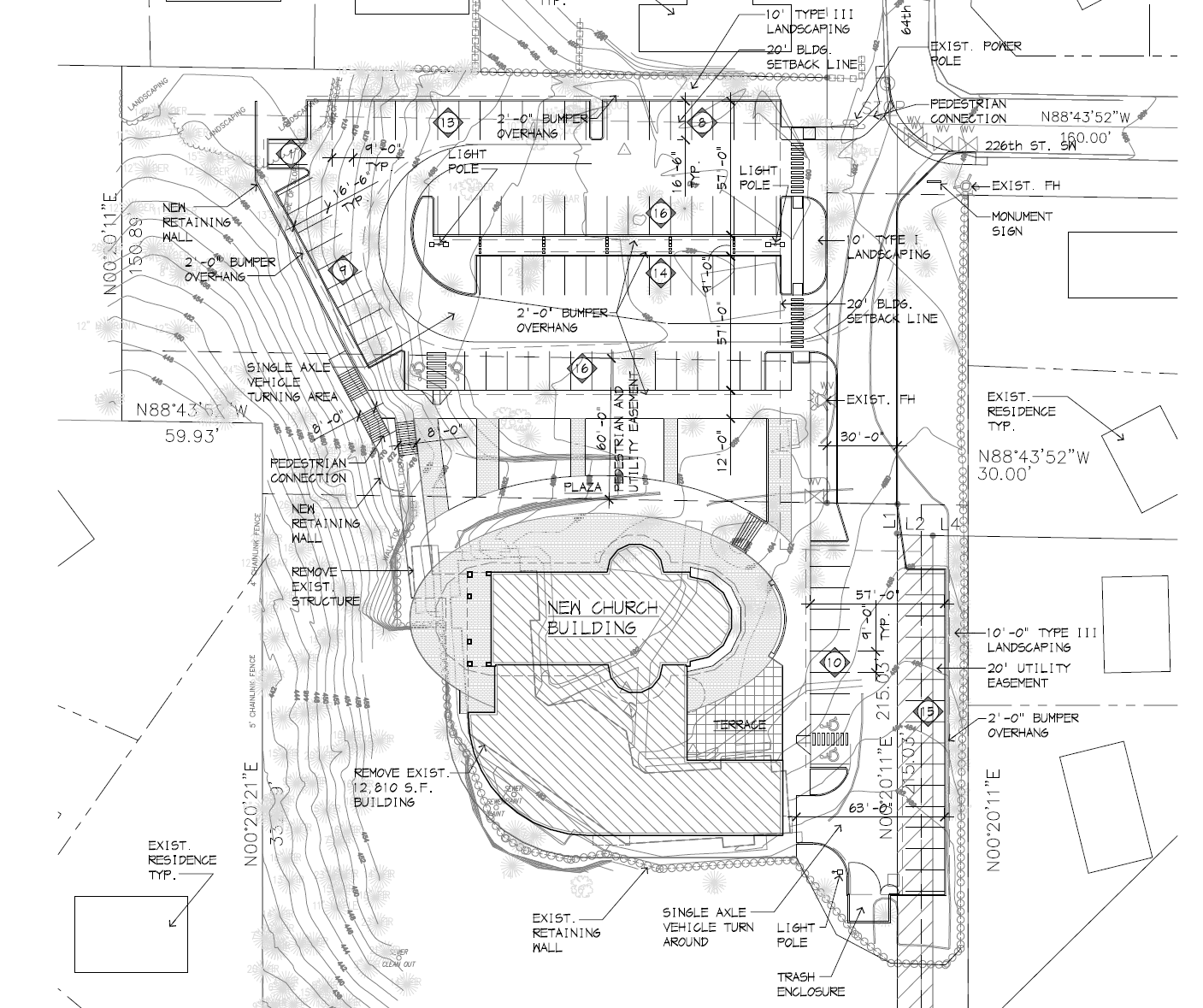 Biserica si Foaier
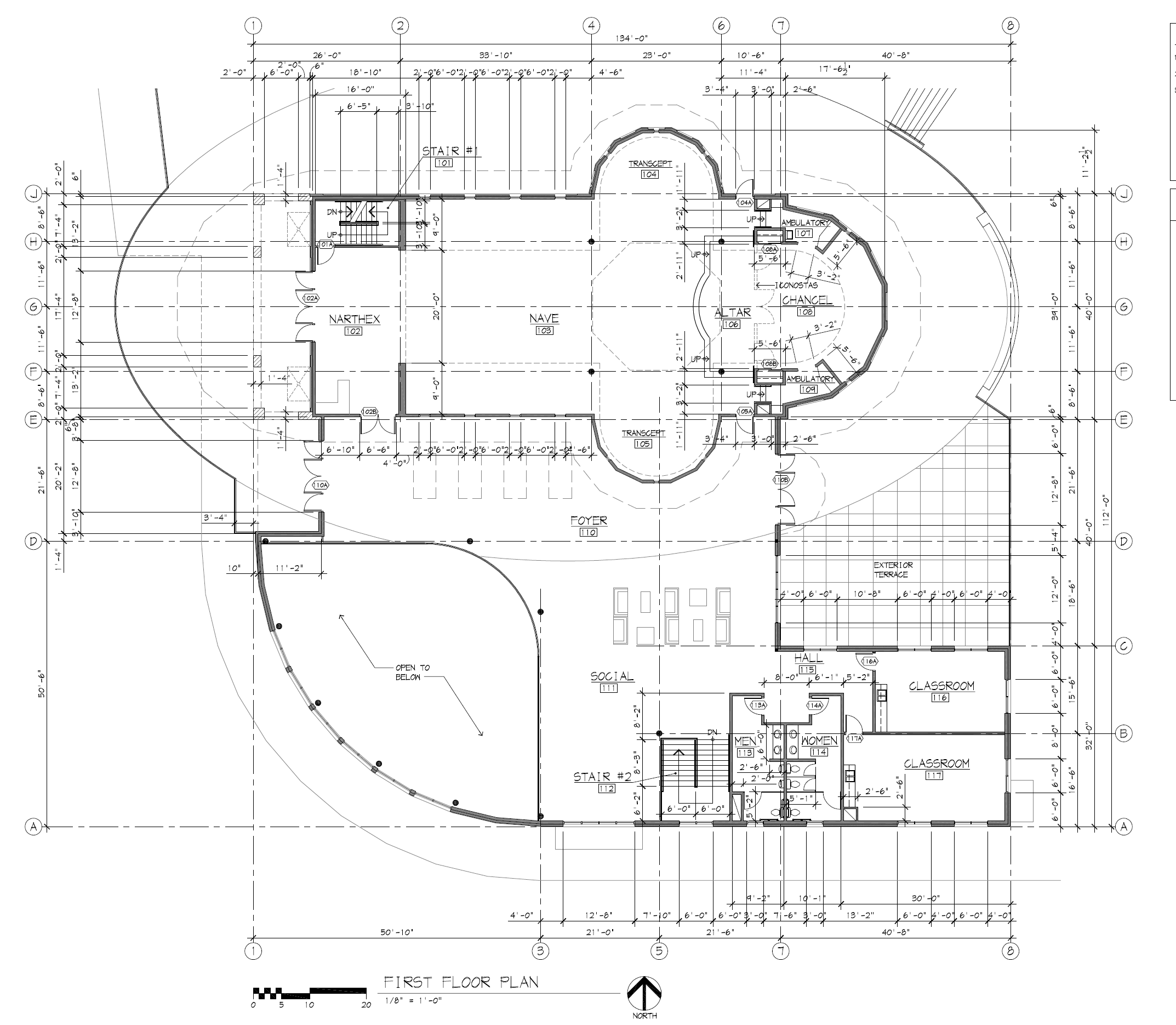 Sala de Festivitati
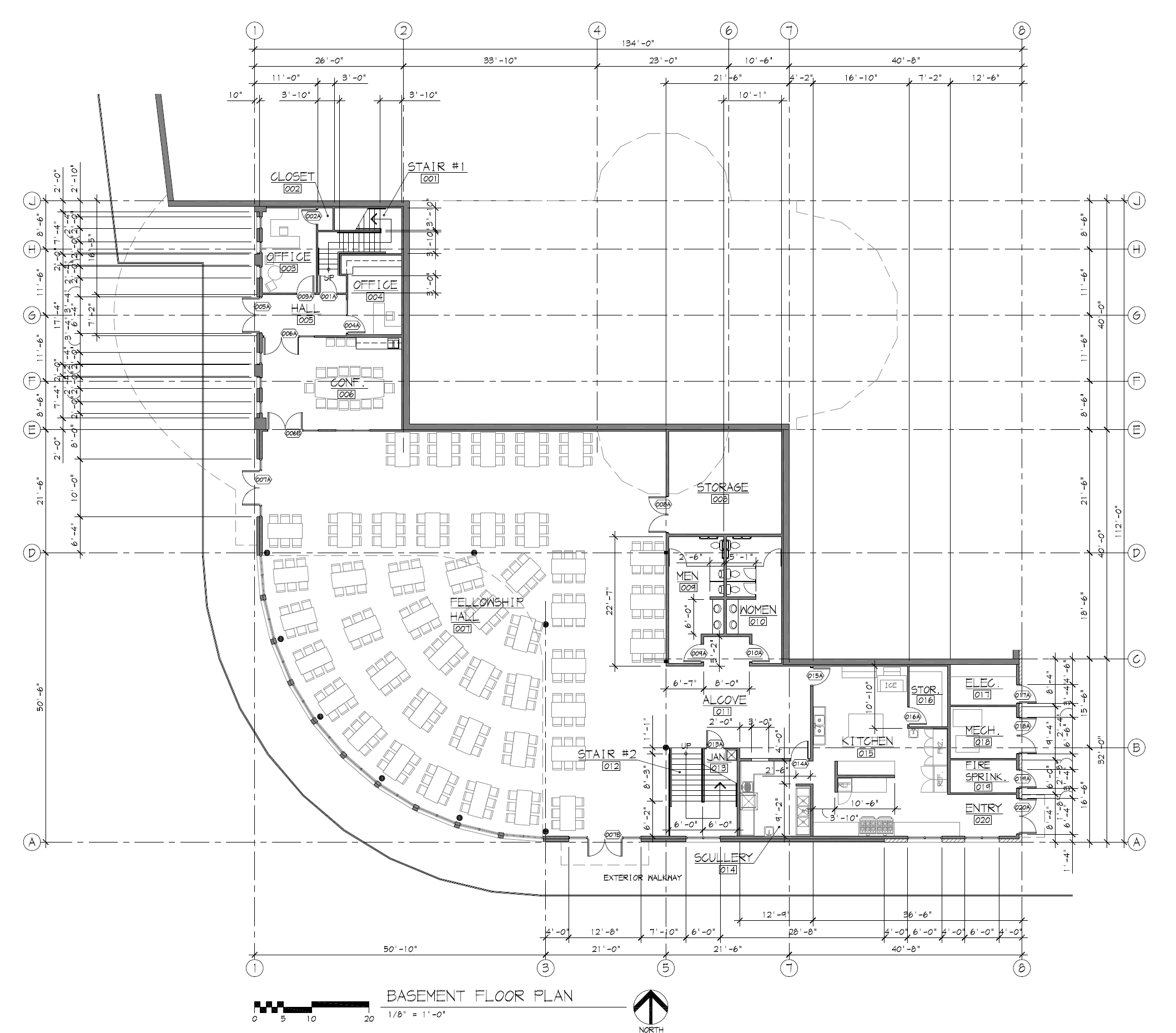 Fatada de Nord
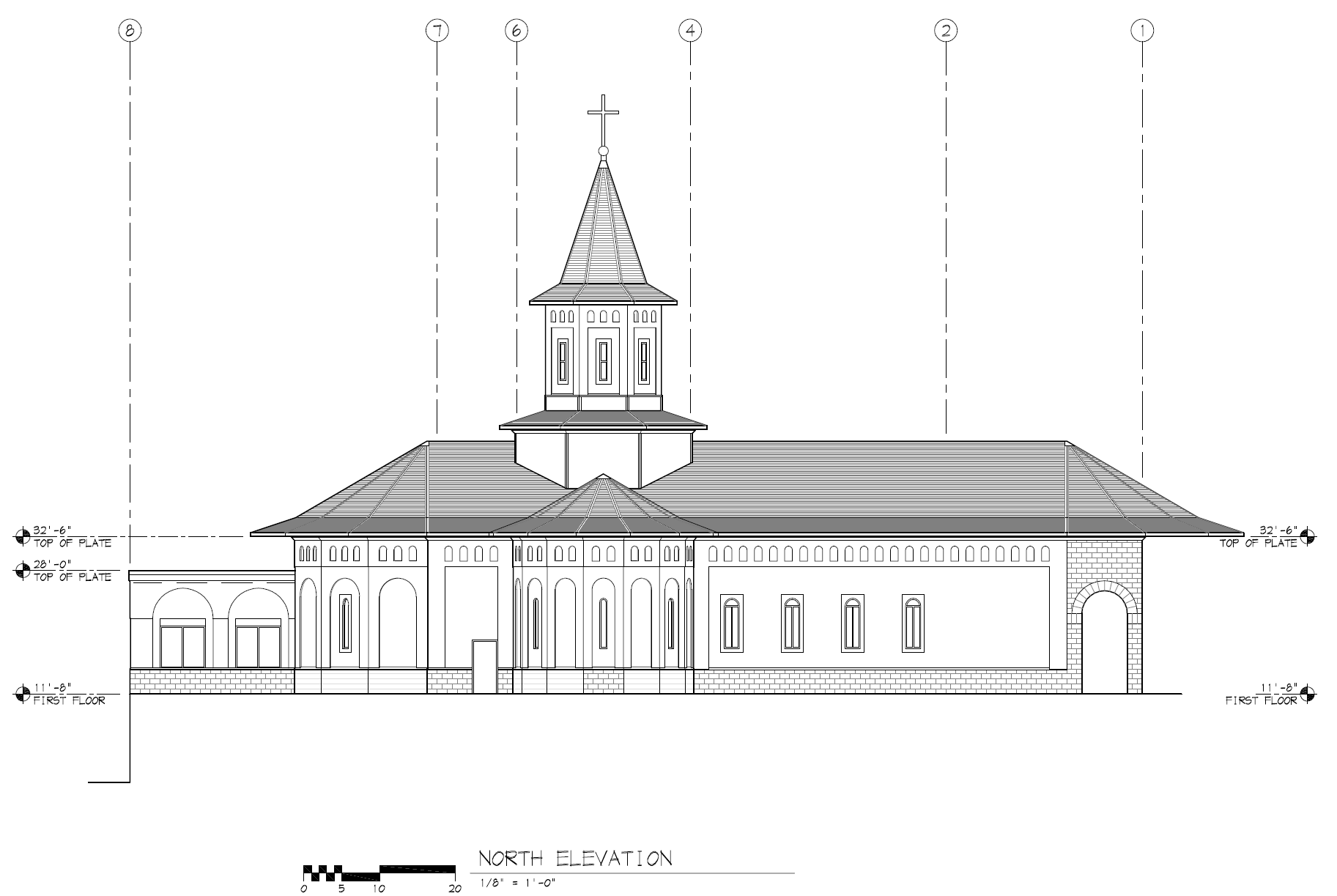 Fatada Vest
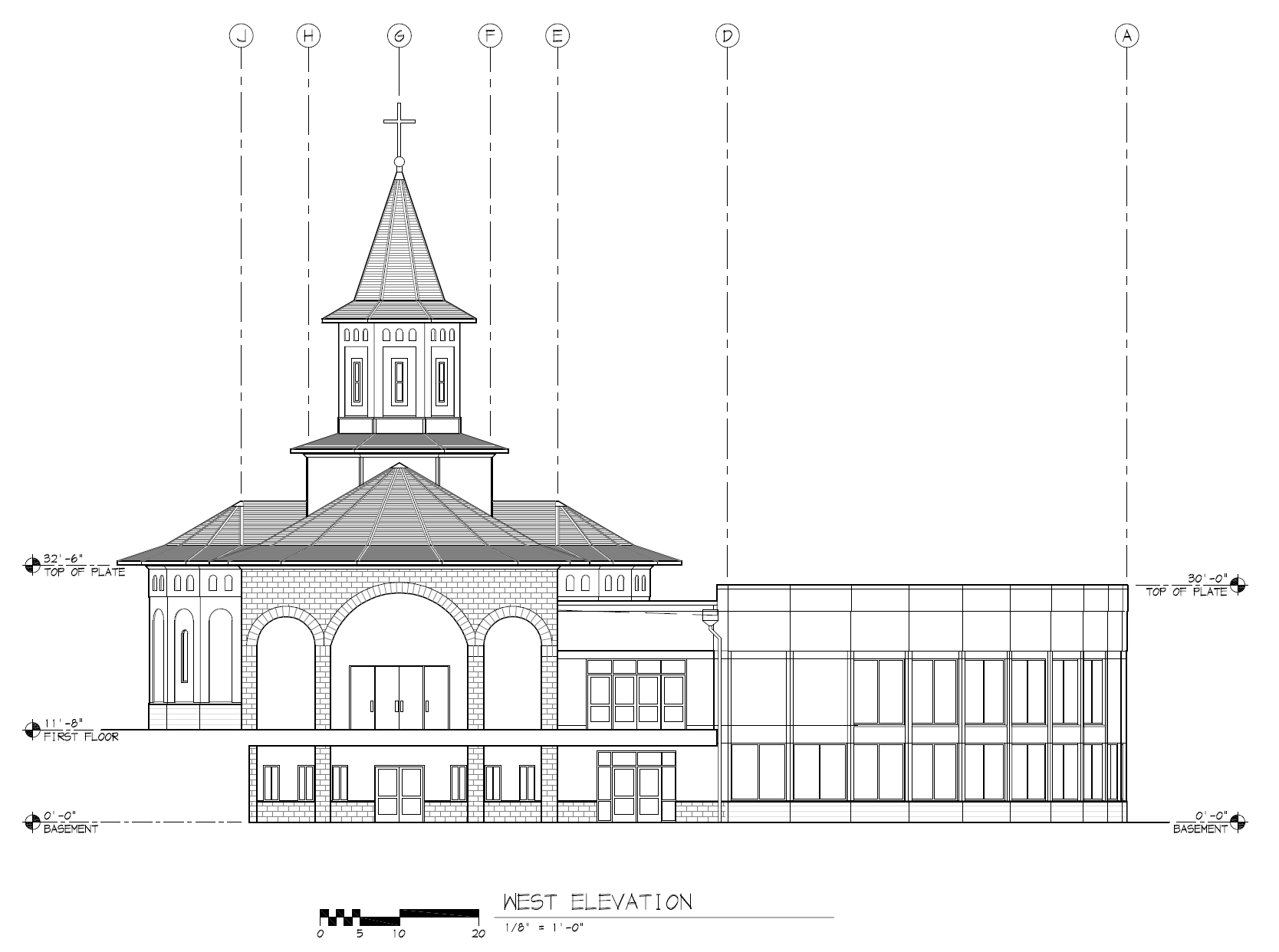 Fatada Sud
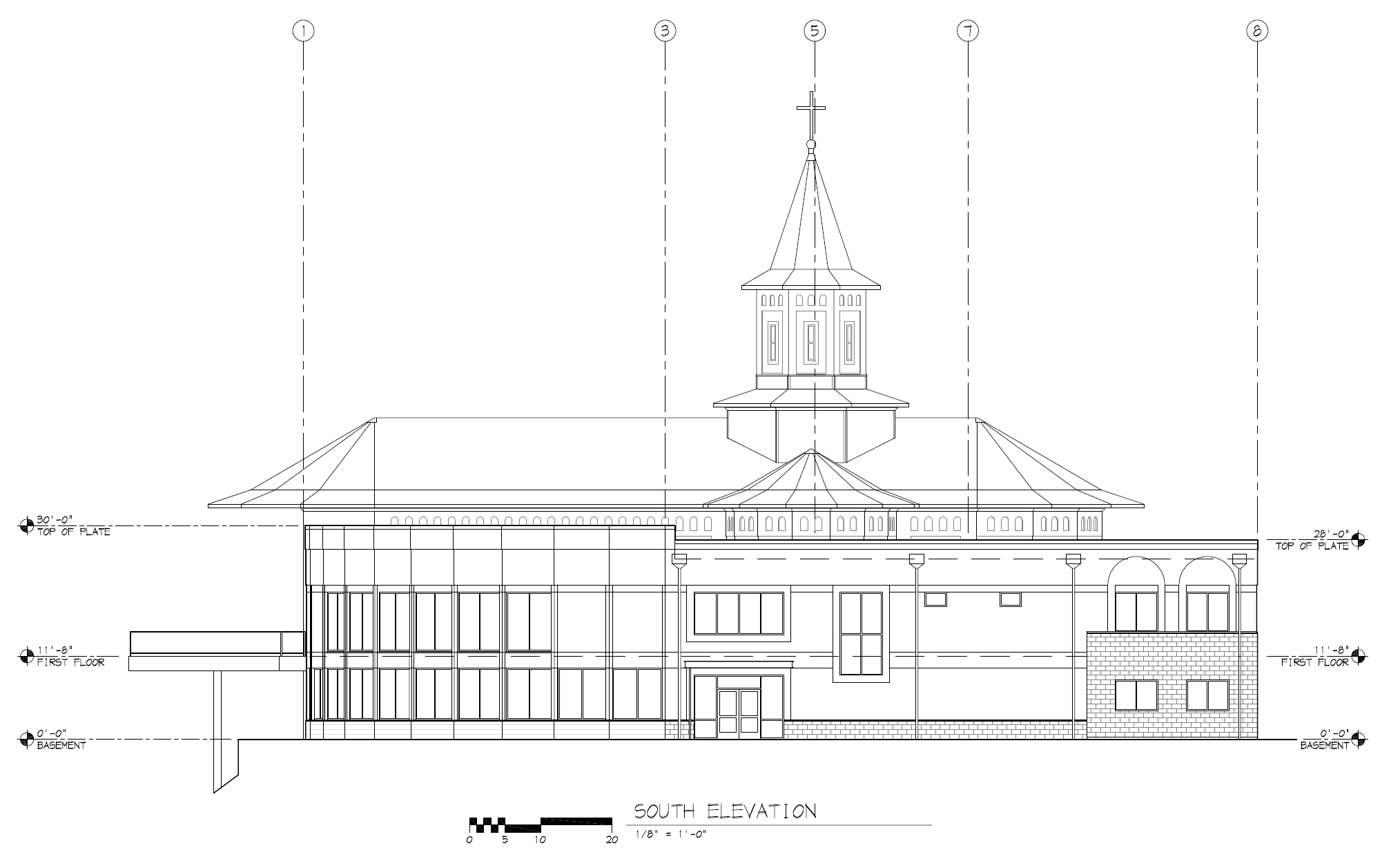 Fatada Est
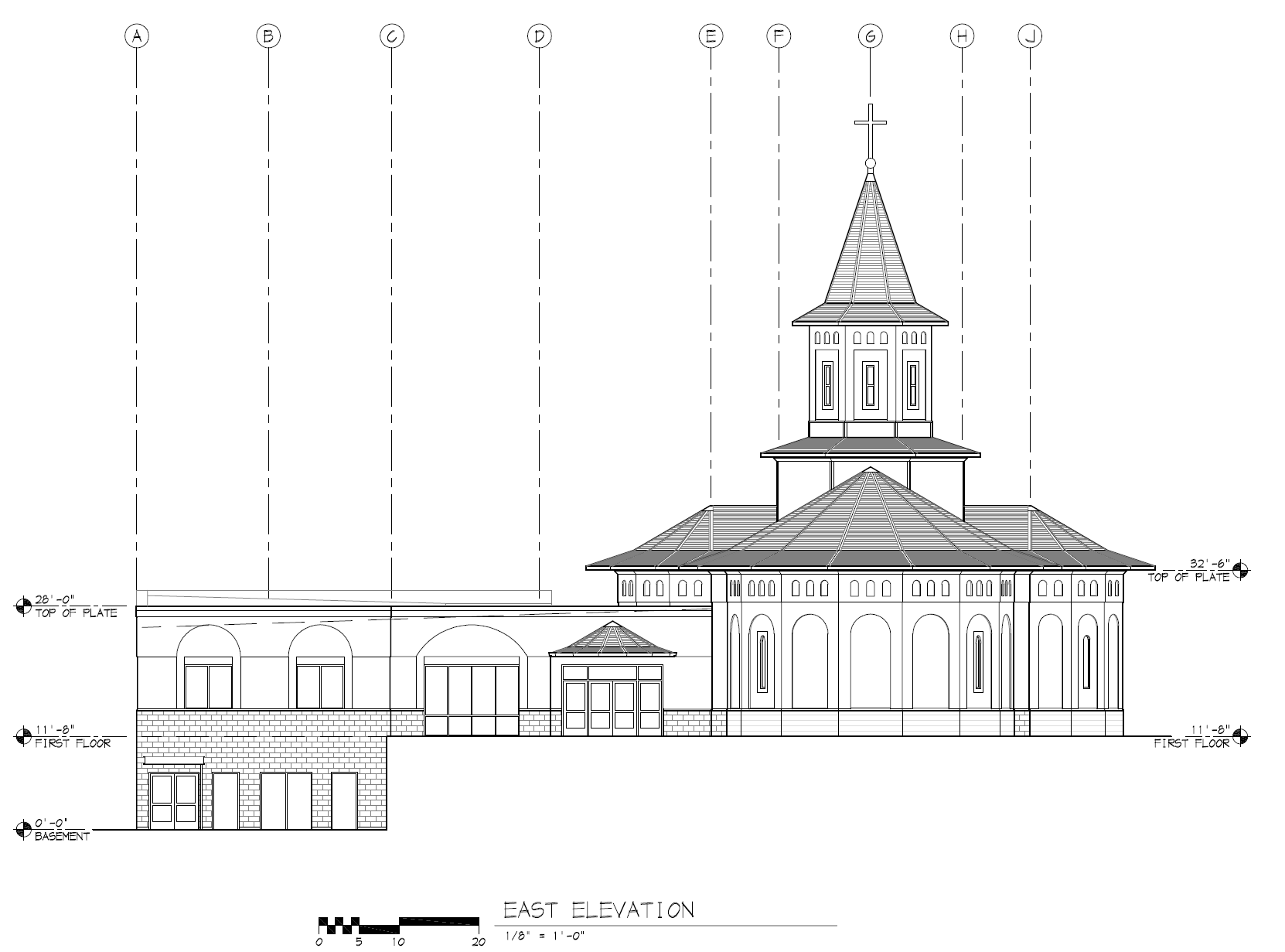 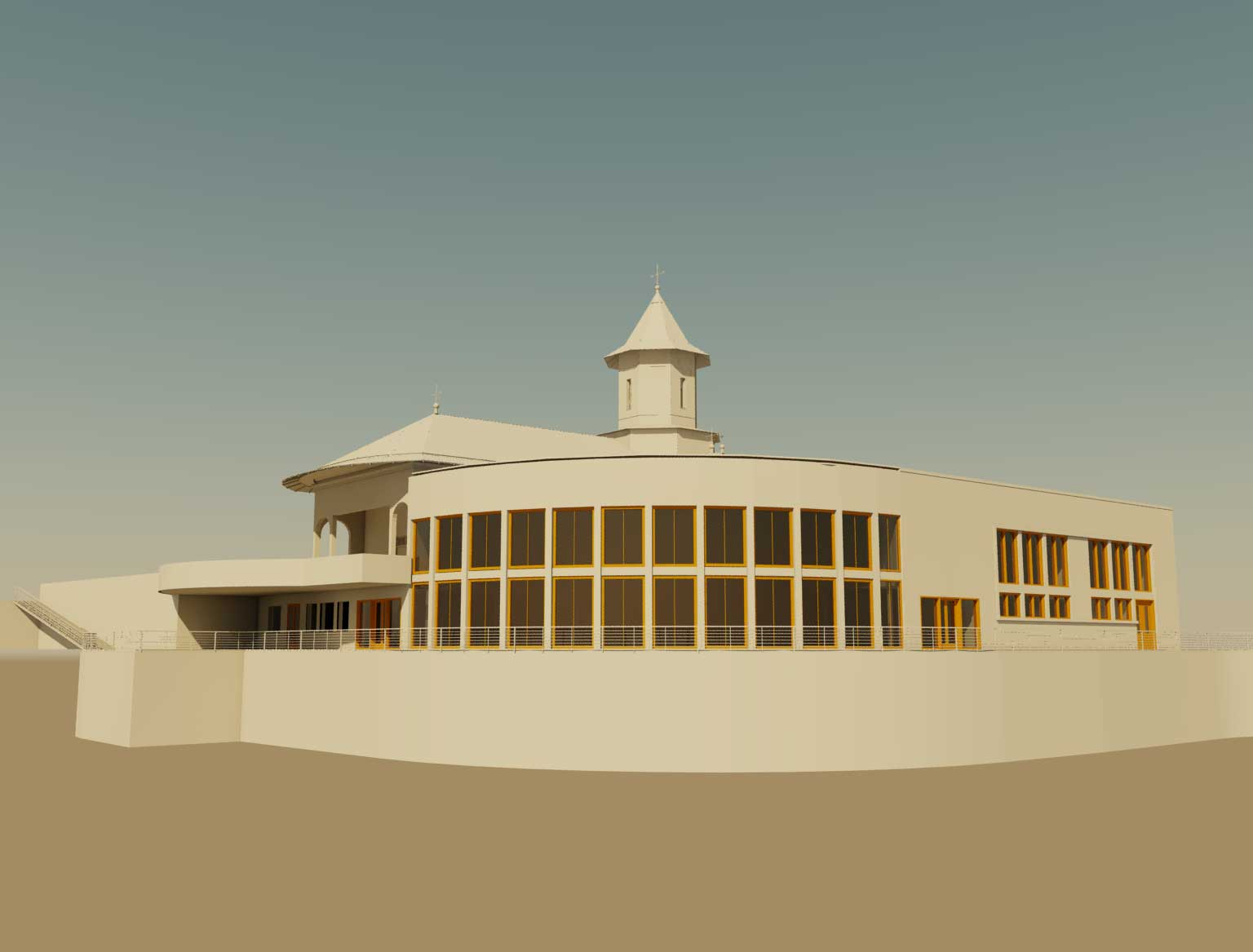 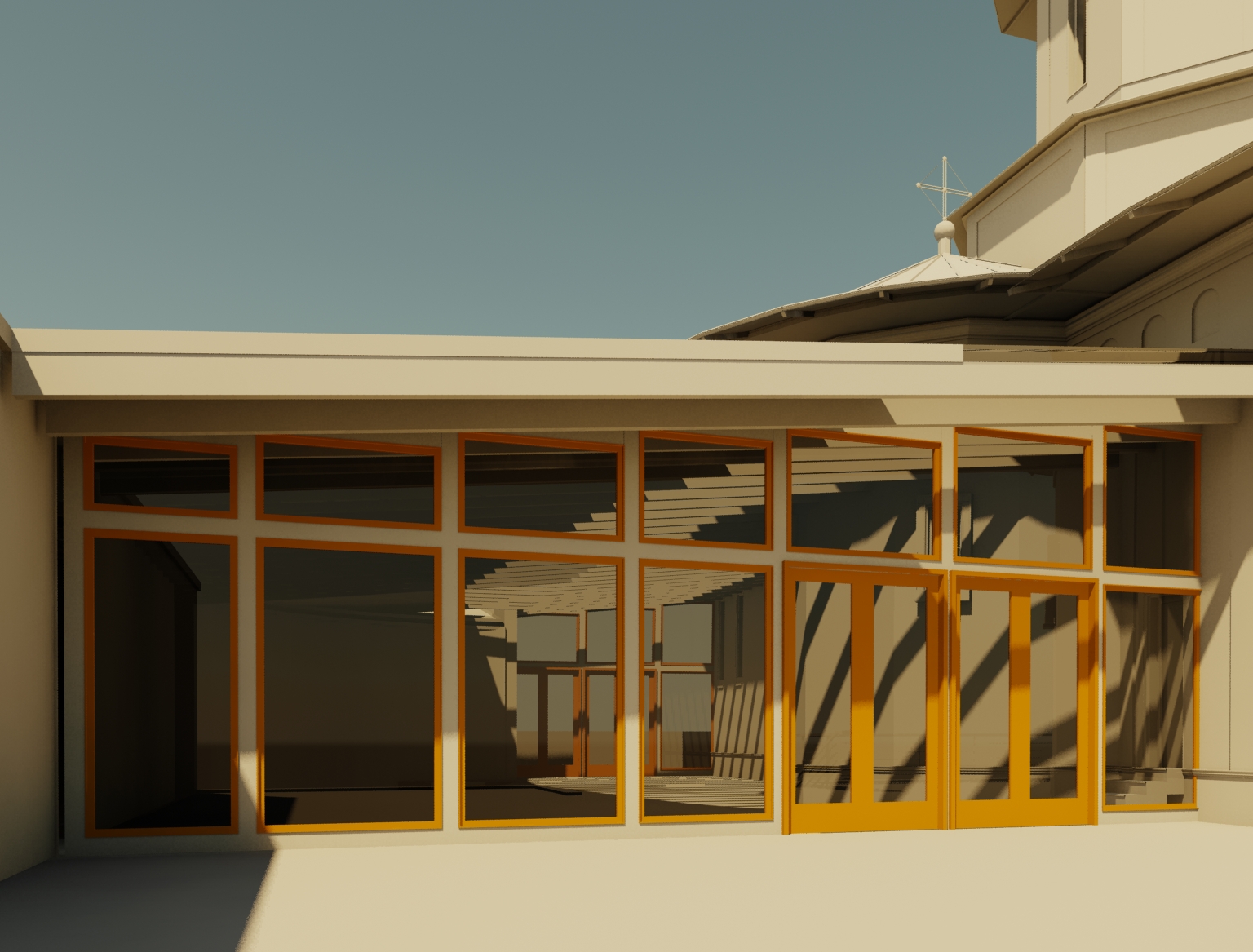 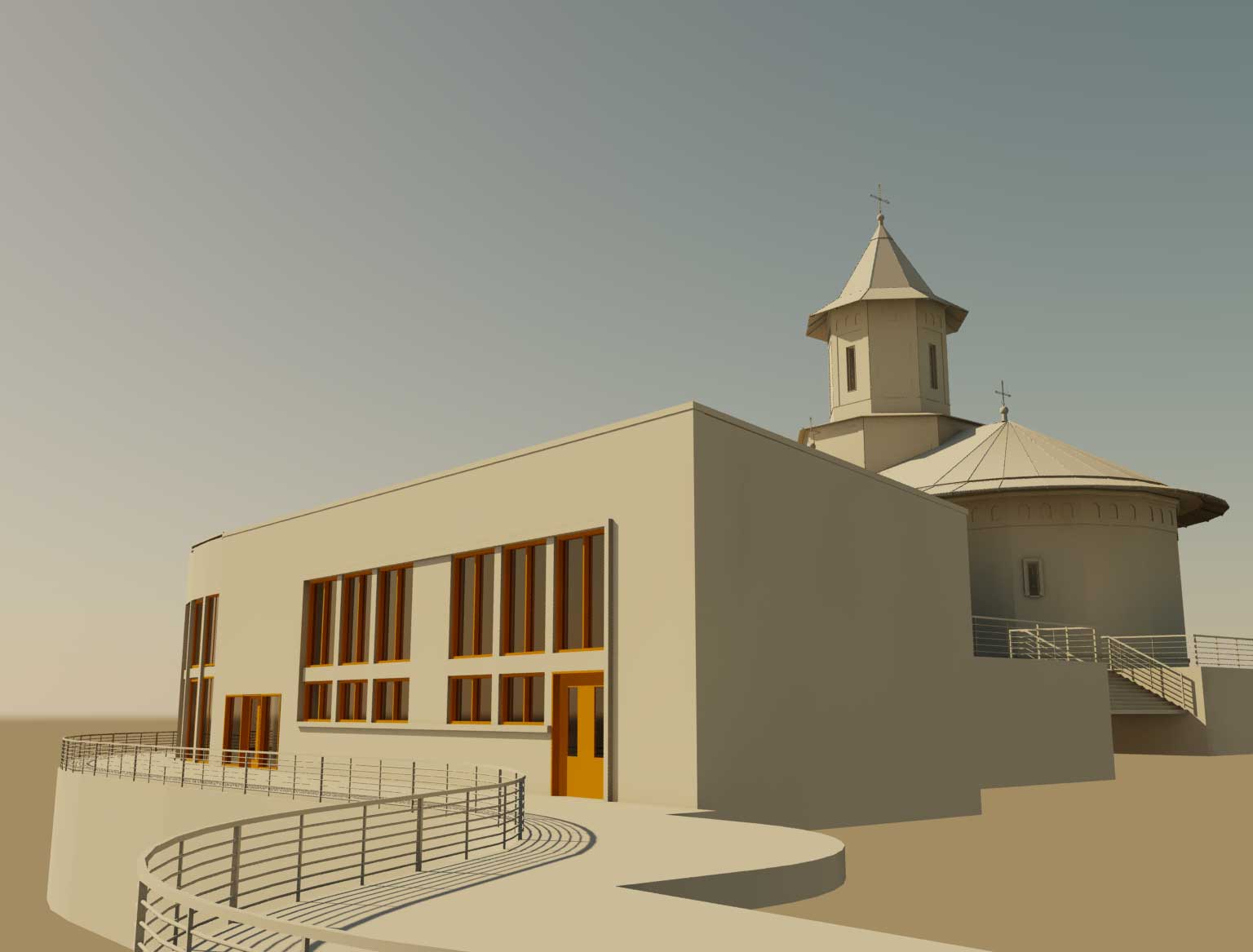 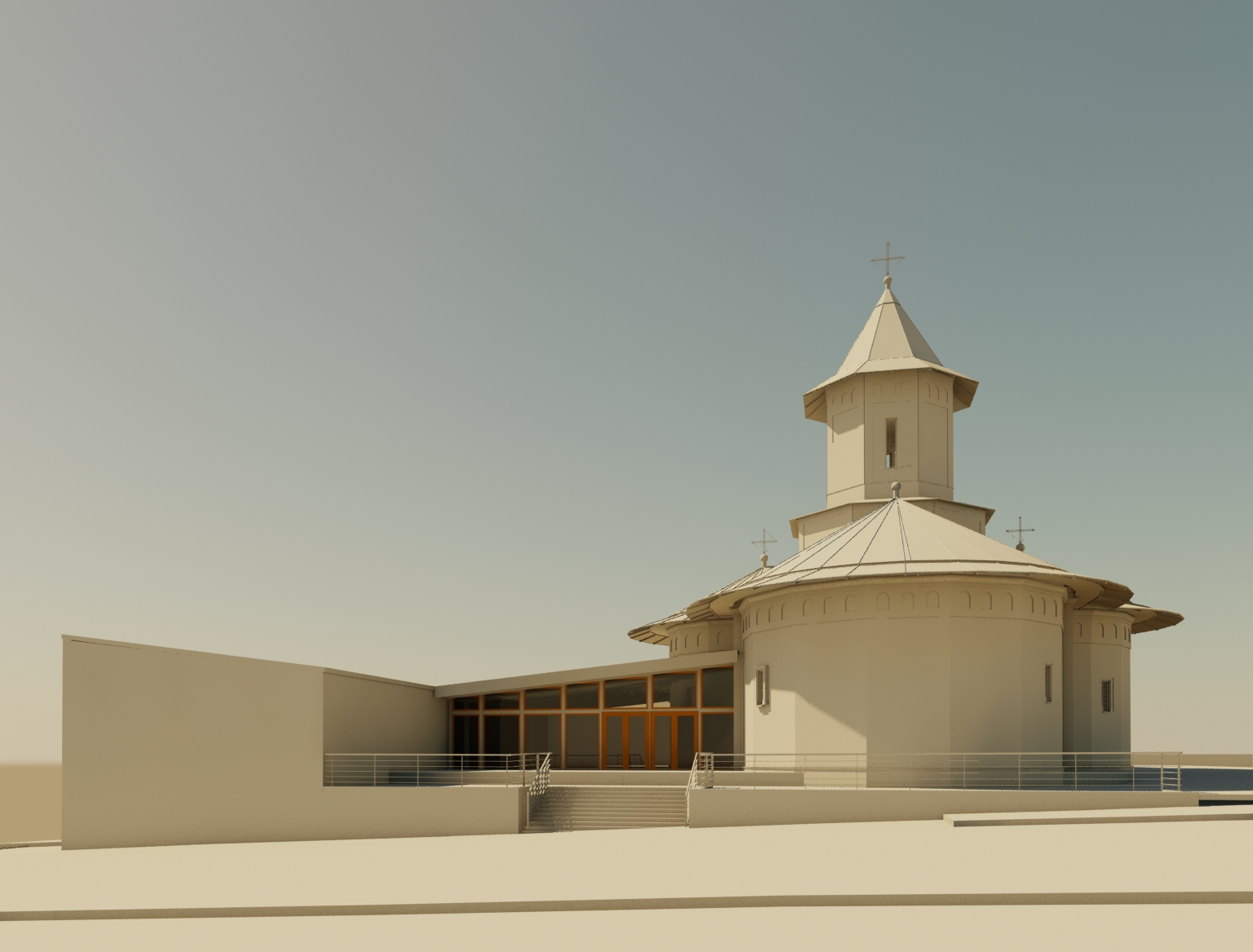 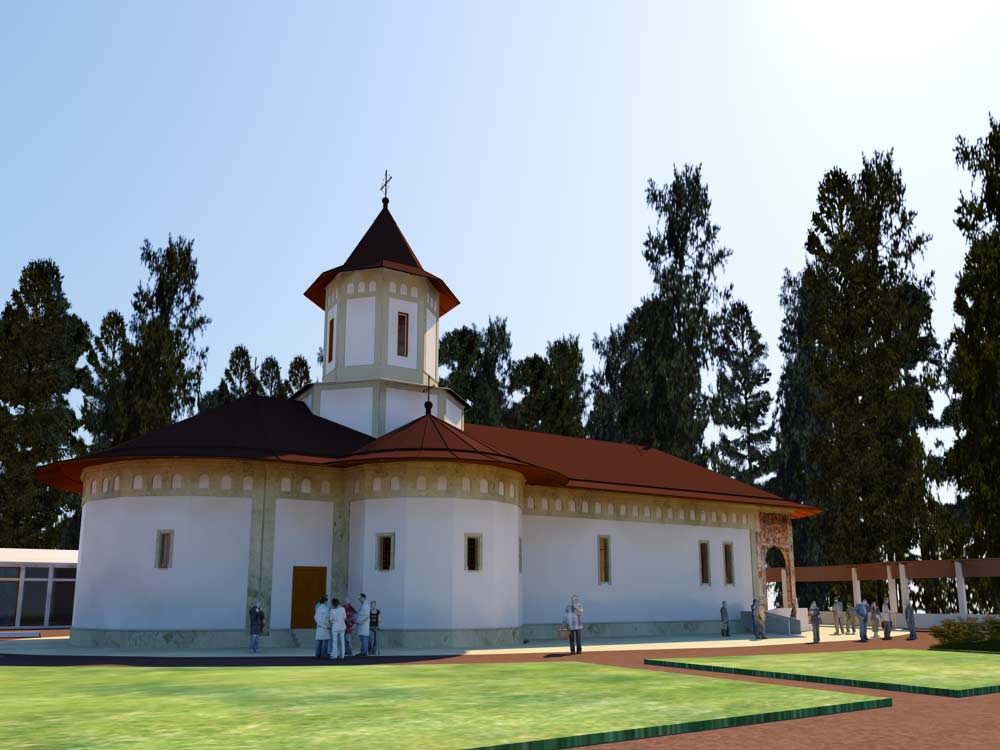 Procesul de Constructie
Inceperea constructiei cu fondurile disponibile
Obtinerea a cel putin 3 biduri pentru fiecare lucrare si interview cu principalii contractori pentru fiecare lucrare
Alegerea contractului cu cea mai buna valoare prin vot in Consiliu
Contractarea de lucrari cu membrii comunitatii
Finantarea proiectului prin donatii si pledge-uri
Transparenta completa si informarea lunara a comunitatii privind desfasurarea proiectului
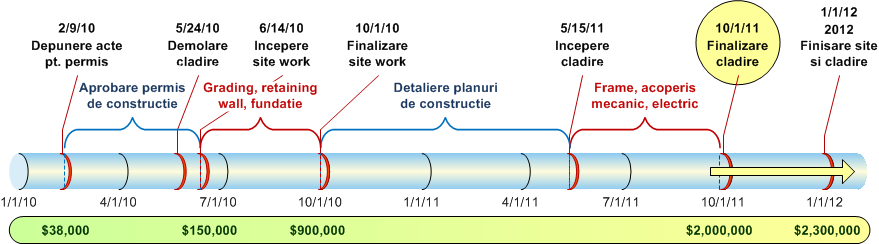 [Speaker Notes: Impartirea in cele doua faze de constructie
Doi ani putem avea intregul complex construit!
Depinde de nivelul donatiilor]
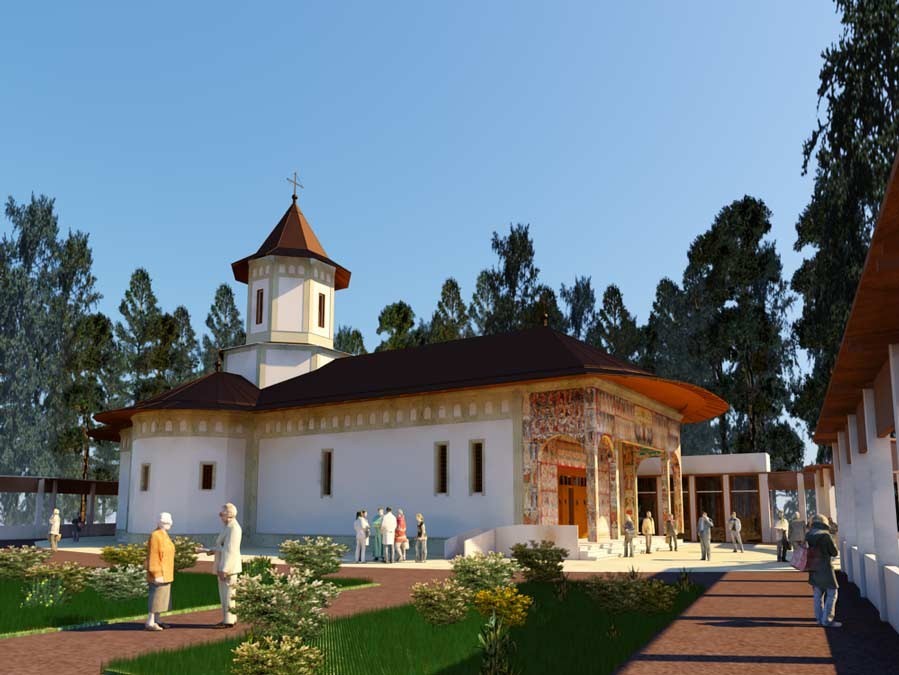 Q & A